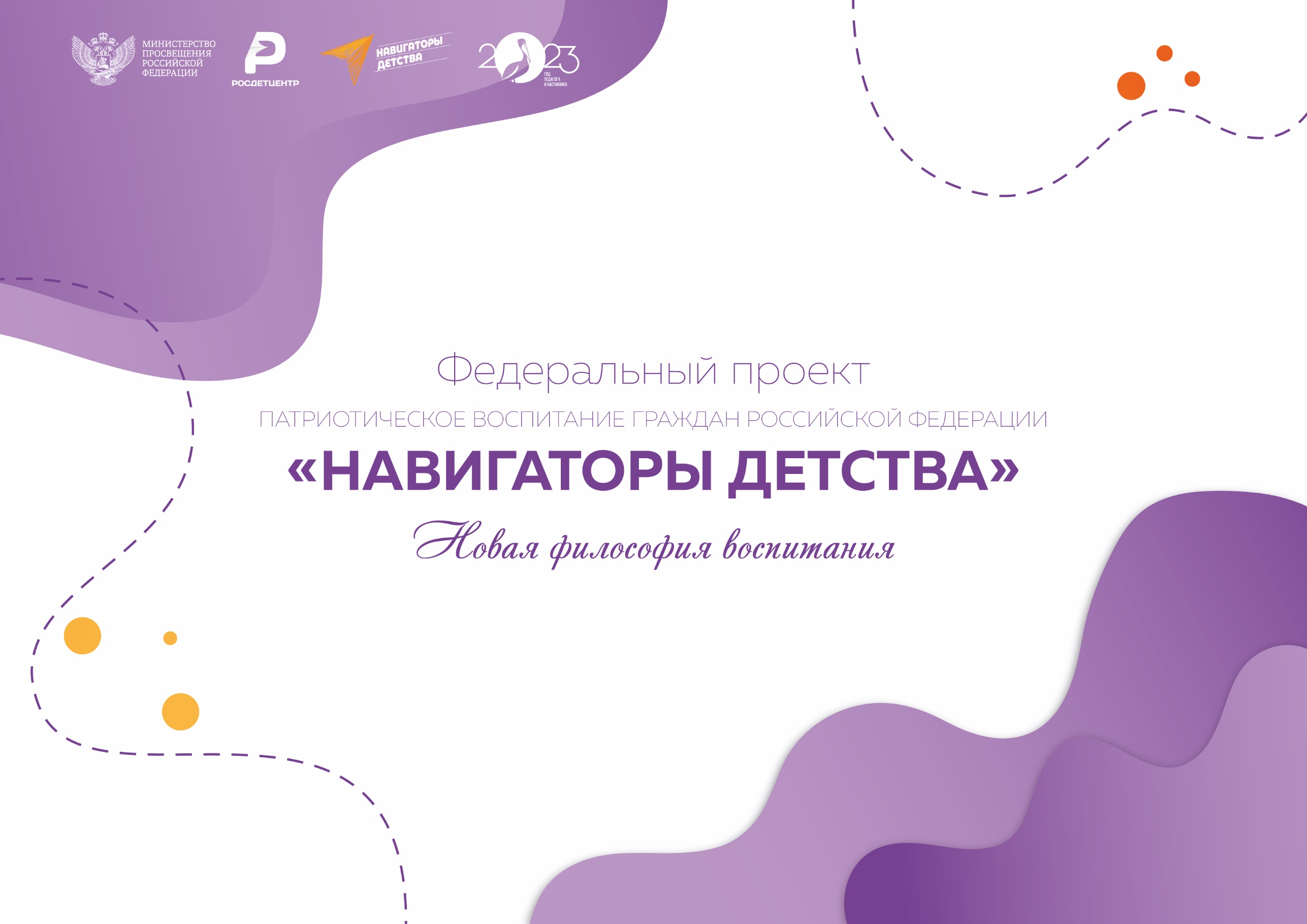 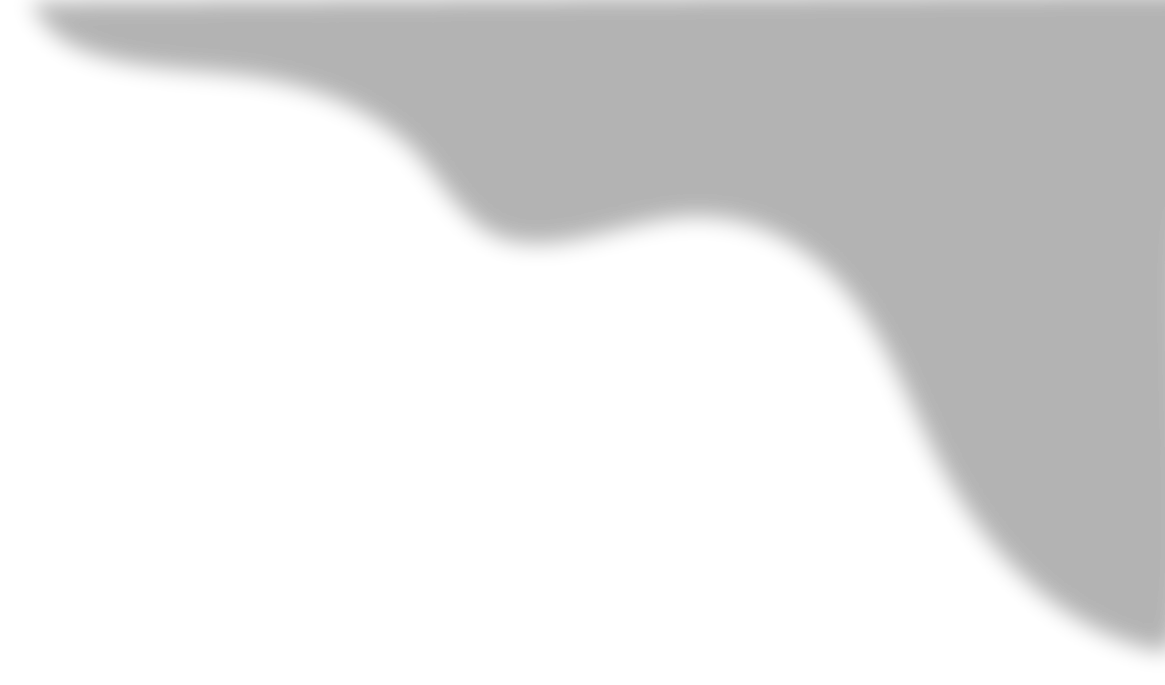 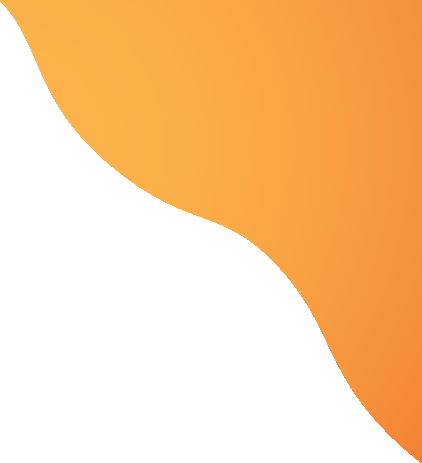 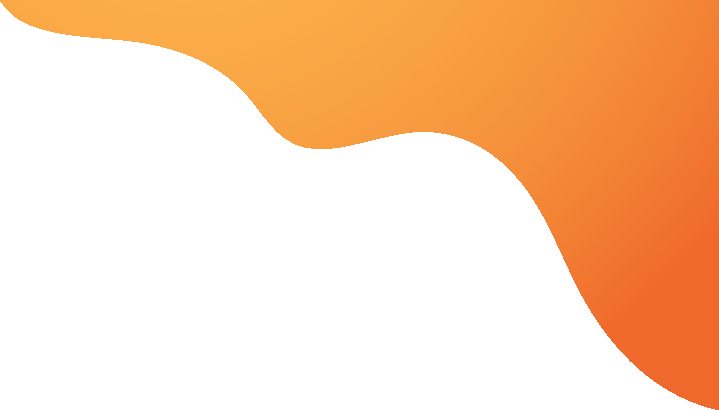 Реализация проекта «Навигаторы детства»
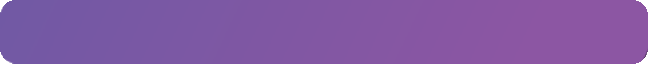 НОРМАТИВНАЯ ОСНОВА
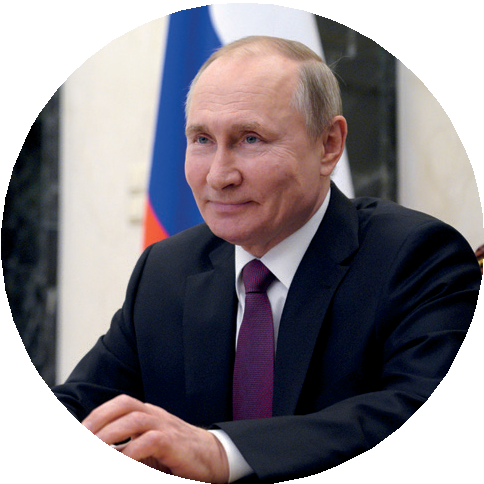 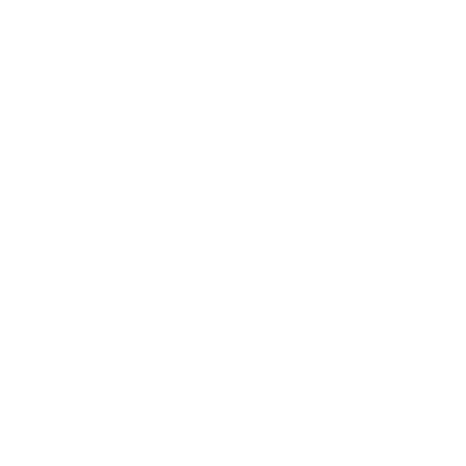 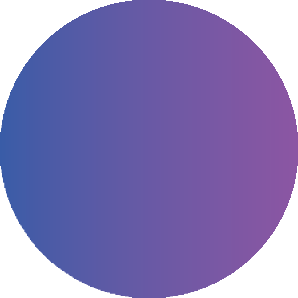 Стратегические ориентиры воспитания  сформулированы Президентом Российской  Федерации В. В. Путиным:
«…Формирование гармоничной личности, воспитание  гражданина России – зрелого, ответственного  человека, в котором сочетается любовь к большой
и малой родине, общенациональная и этническая  идентичность, уважение к культуре, традициям  людей, которые живут рядом».
КОНСТИТУЦИЯ РОССИЙСКОЙ ФЕДЕРАЦИИ
ЗАДАЧИ ПРОЕКТА:
развитие эффективных механизмов воспитательной  деятельности
формирование осознанного отношения в обществе                            по вопросам воспитания подрастающего поколения
консолидация ресурсов педагогических кадров                          в решении задач воспитания
определение единых ориентиров государственной  политики федеральной системы воспитания


Исследование ВЦИОМ
Дата проведения: ноябрь 2022 год
Тема исследования: Особенности воспитания  современных школьников
Участники: обучающиеся 14-18 лет, родители, педагоги
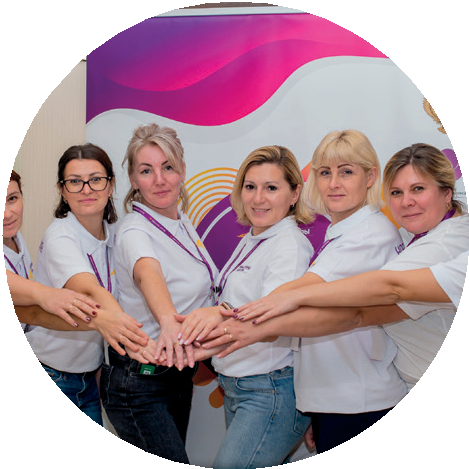 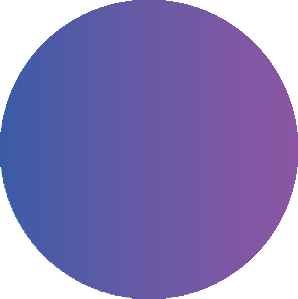 СТРАТЕГИЯ РАЗВИТИЯ ВОСПИТАНИЯ
в Российской Федерации на период до 2025 года
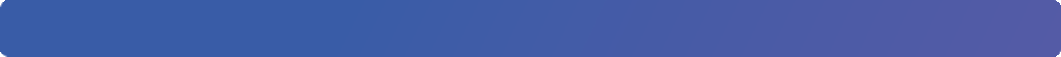 Указ Президента РФ от 02.07.2021 N 400
«О СТРАТЕГИИ НАЦИОНАЛЬНОЙ  БЕЗОПАСНОСТИ РОССИЙСКОЙ ФЕДЕРАЦИИ»
ЗАПРОС НА СИСТЕМНУЮ ВОСПИТАТЕЛЬНУЮ РАБОТУ:

родителей считают, что учителя,  помимо преподавания, должны  заниматься воспитанием школьников

педагогов считают, что учителя,  помимо преподавания, должны  заниматься воспитанием школьников
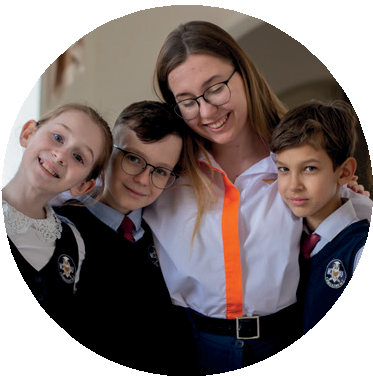 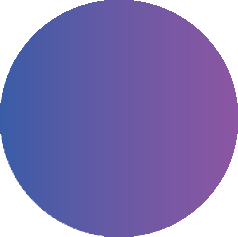 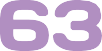 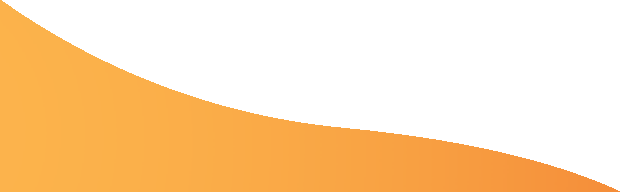 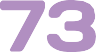 2
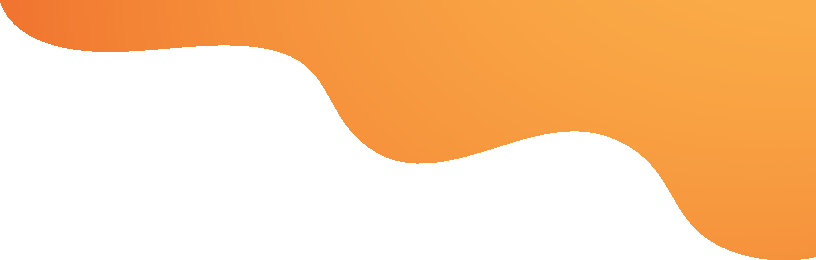 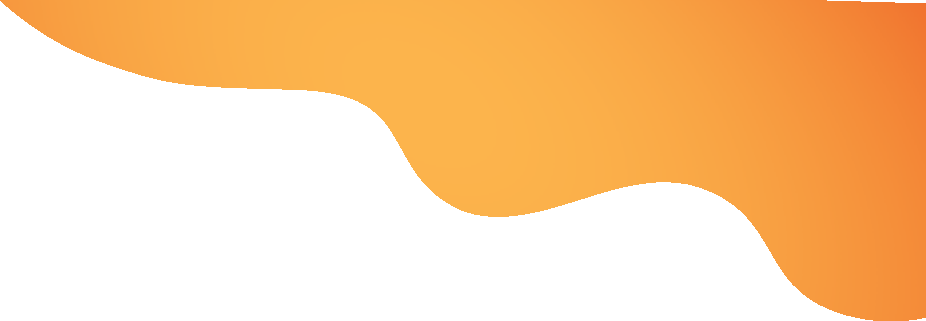 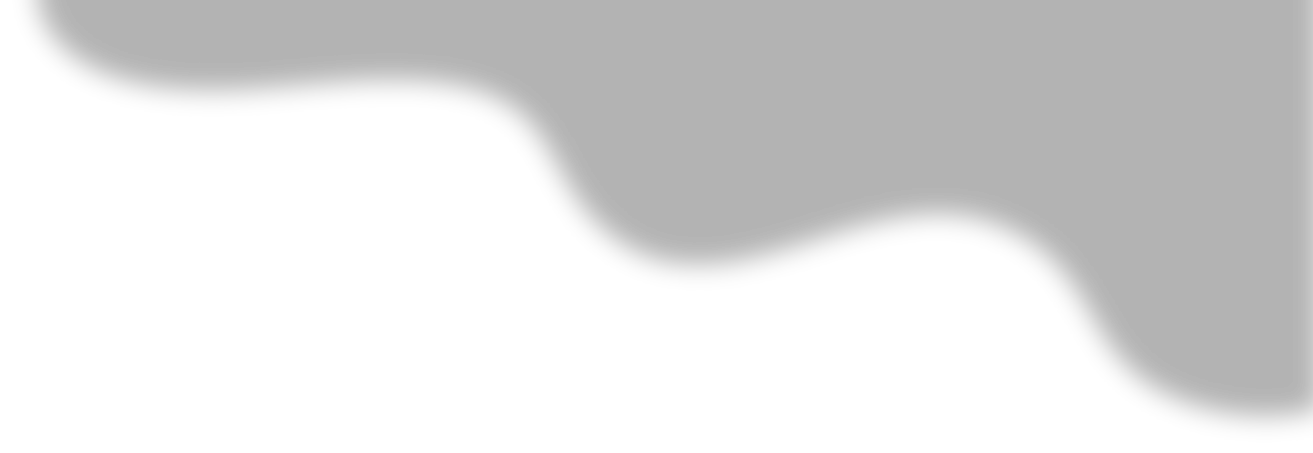 Качественные результаты работы советников
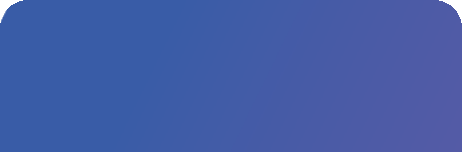 ТЫ МОЖЕШЬ СКАЗАТЬ ПРО СЕБЯ,  ЧТО ГОРДИШЬСЯ СВОЕЙ СТРАНОЙ,  ЕЕ ИСТОРИЕЙ И КУЛЬТУРОЙ?
*Исследование ВЦИОМ
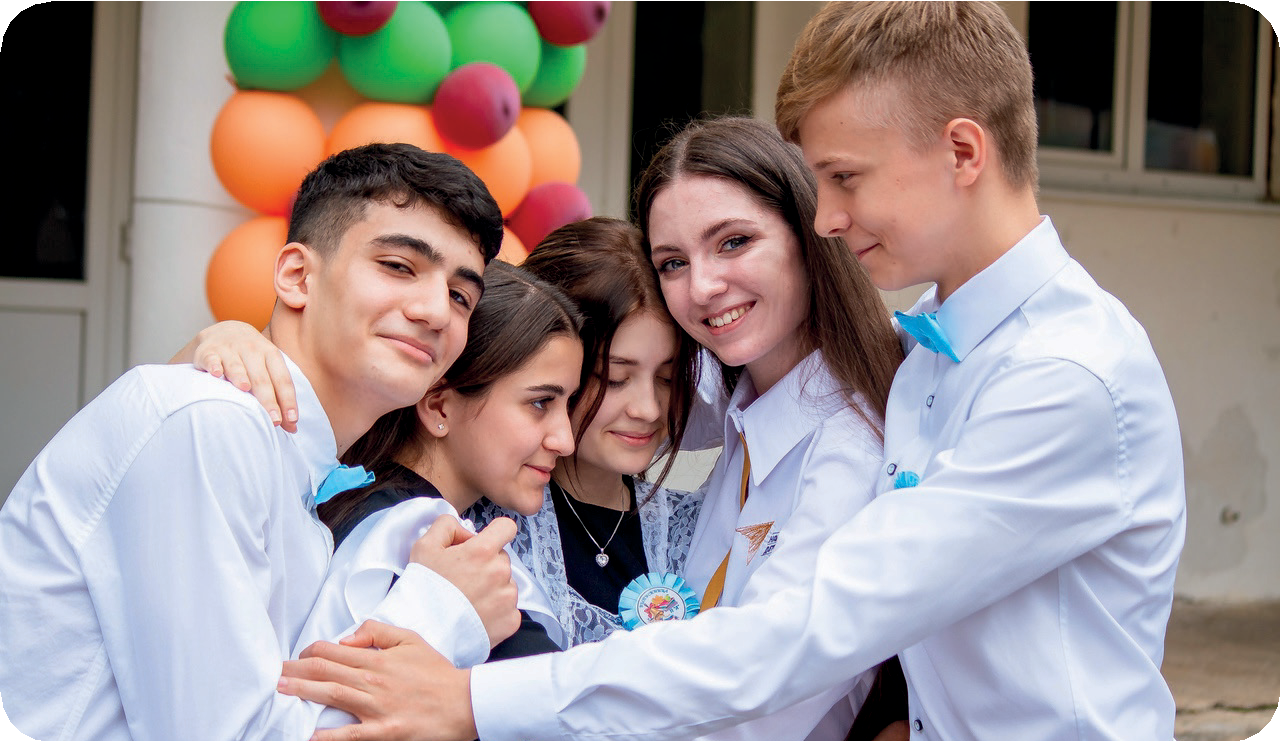 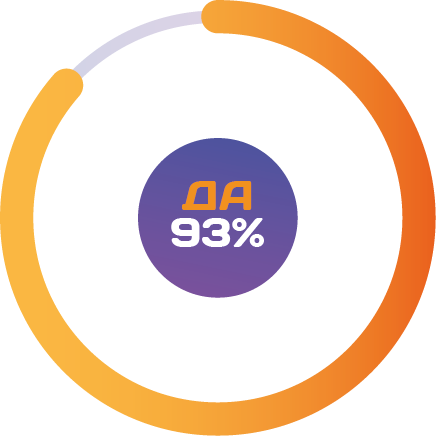 Дата проведения:
ноябрь 2022 год
Тема исследования:
Особенности воспитания  современных школьников
Участники:  обучающиеся 14-18 лет,  родители, педагоги
93%
Школьники 35 регионов второй волны  реализации проекта «Навигаторы Детства»
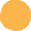 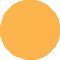 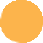 ТЫ ХОТЕЛ БЫ  ВСТУПИТЬ В РДДМ?

100
ТЫ ПОДДЕРЖИВАЕШЬ НОВЫЕ  ГОСУДАРСТВЕННЫЕ ИНИЦИАТИВЫ?
Церемония поднятия
КАК ВЫ СЧИТАЕТЕ, СОВЕТНИК ДИРЕКТОРА  ПО ВОСПИТАНИЮ И ВЗАИМОДЕЙСТВИЮ
С ДЕТСКИМИ ОБЩЕСТВЕННЫМИ ОБЪЕДИНЕНИЯМИ  В ШКОЛЕ СКОРЕЕ НУЖЕН ИЛИ СКОРЕЕ НЕ НУЖЕН?
Занятия «Разговоры о важном»
79%
69%
100
Государственного флага  Российский Федерации
71%
62%
СКОРЕЕ НУЖЕН:
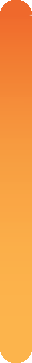 75    	
51%
43%
75
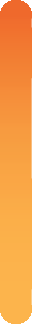 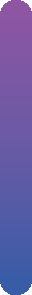 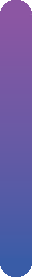 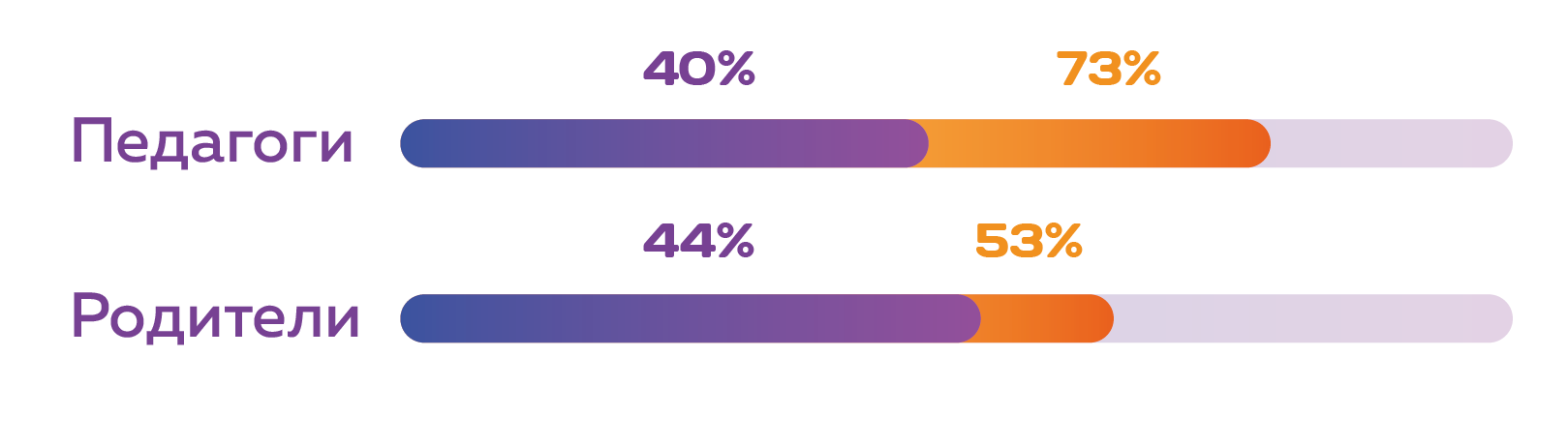 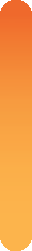 50
50
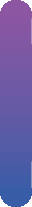 25
25
0
0
ДА
ДА
ДА
-	остальные
-	2021
-	2022
-	субъекты с советниками
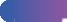 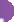 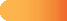 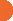 3
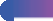 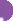 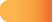 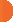 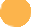 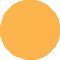 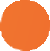 Модель управления проектом «Навигаторы детства»
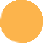 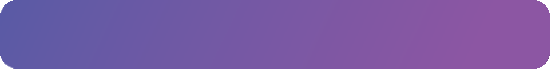 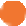 ФЕДЕРАЛЬНЫЙ УРОВЕНЬ

Министерство просвещения  Российской Федерации
ФГБУ Росдетцентр

РЕГИОНАЛЬНЫЙ УРОВЕНЬ
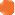 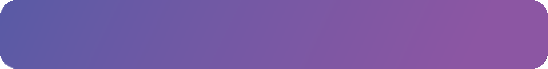 Региональный ОИВ  в сфере образования
Региональный координатор  федерального проекта
Региональный ресурсный центр
Специалист
по медиасопровождению
Специалист
по документационному  сопровождению персонала
Специалист
по методическому  сопровождению
Специалист
по сопровождению  проектов и программ
Специалист
по аналитической  деятельности
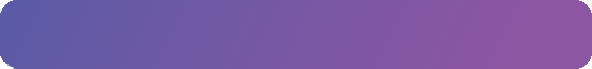 МУНИЦИПАЛЬНЫЙ УРОВЕНЬ
Муниципальные ОИВ в сфере  образования
Муниципальные координаторы
Детские общественные обьединения  муниципалитета
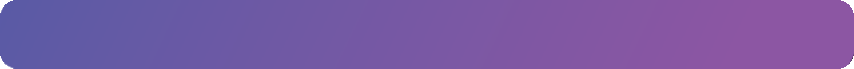 ОБРАЗОВАТЕЛЬНАЯ ОРГАНИЗАЦИЯ
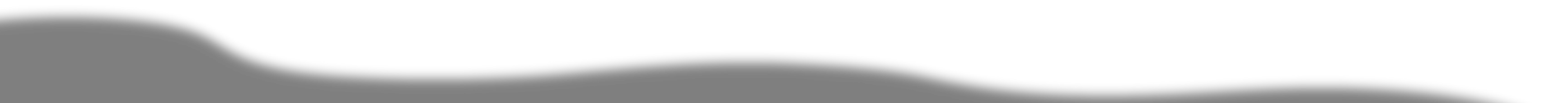 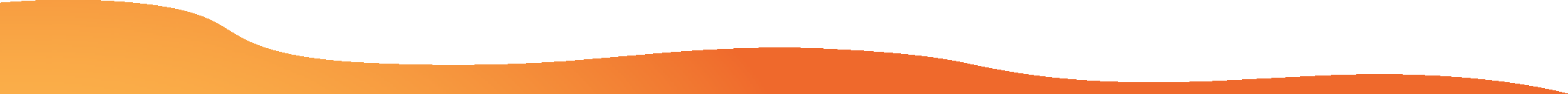 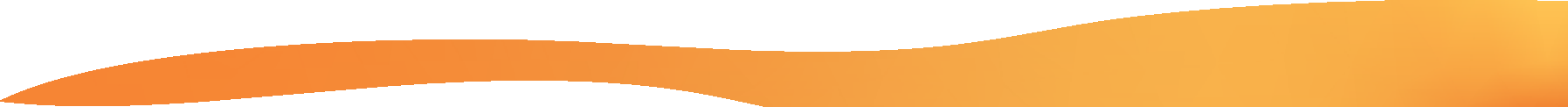 4
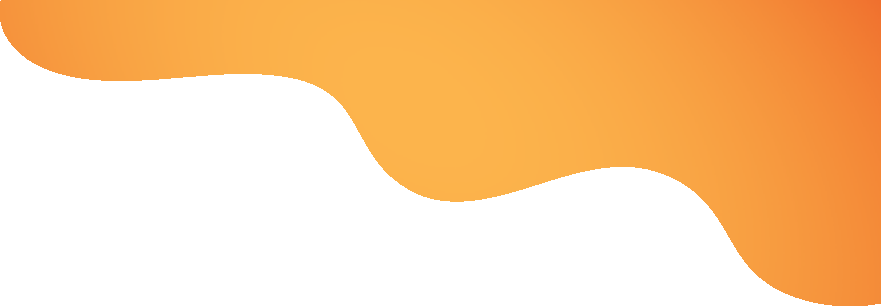 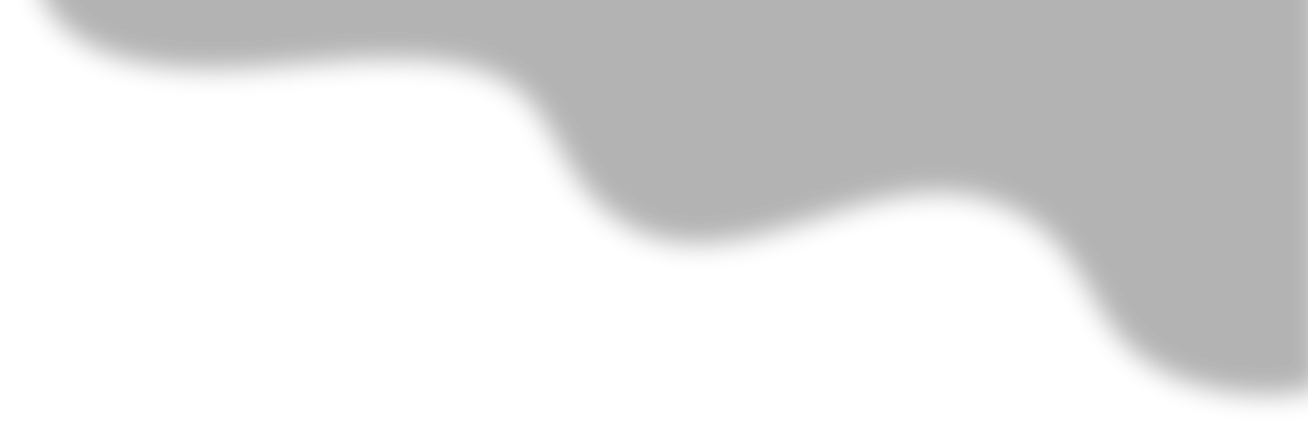 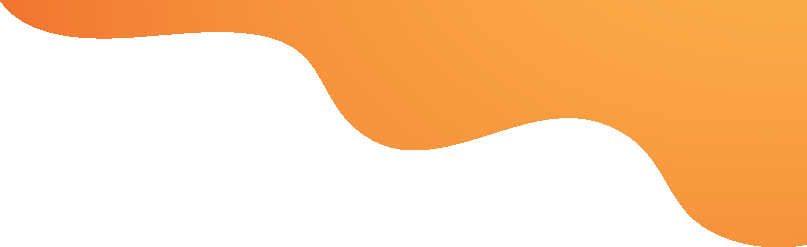 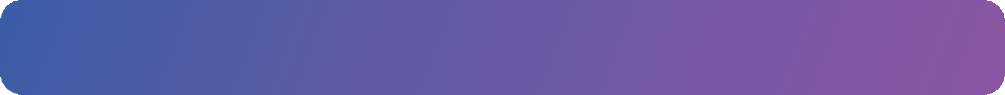 Штаб воспитательной работы
Для выстраивания эффективного взаимодействия внутри образовательной  организации создается Штаб воспитательной работы
ОРГАНИЗАЦИОННАЯ МОДЕЛЬ
ПРИМЕРНАЯ СТРУКТУРА
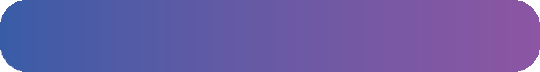 Коллегиальный орган, функционирующий  на основании Положения;
Состав утверждается с учетом примерной структуры;
Распределение полномочий в соответствии с должностными  обязанностями;
Решения оформляются протоколами заседаний Штаба;
Заседания проводятся не реже 1 раза месяц в соответствии  с примерным планом работы;
При необходимости проводятся расширенные заседания  с привлечением классных руководителей
Директор школы
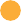 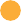 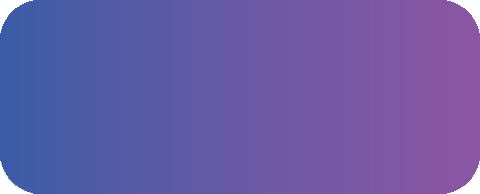 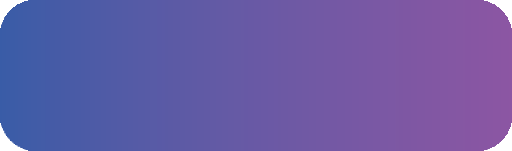 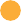 Советник по воспитанию  (ответственный секретарь -  координирует работу штаба)
Заместитель директора  по воспитательной работе
(заместитель руководителя  штаба)
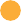 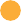 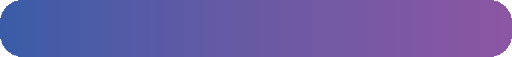 Библиотекарь
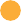 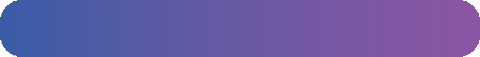 Педагог-психолог
Учитель физкультуры/  Руководитель школьного  спортивного клуба
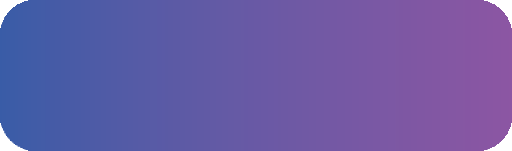 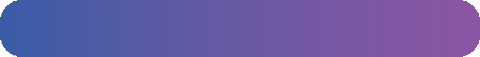 Вожатый/Старший вожатый
Родительское сообщество
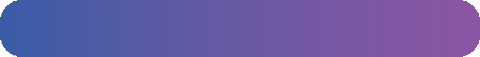 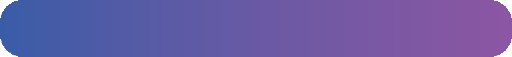 Социальный педагог
Учитель ОБЖ
Комиссии по делам несовершеннолетних
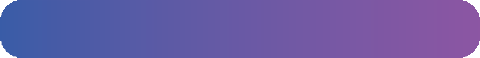 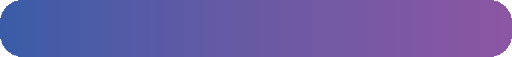 Медработник	Педагог-организатор

В состав входят работники образовательной организации  в соответствии с имеющимися штатными расписаниями
и защите их прав
Детские общественные объединения
и иные общественные организации
Учреждения дополнительного образования детей
Материалы по организации  Штаба воспитательной работы
Иные организации
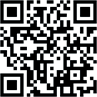 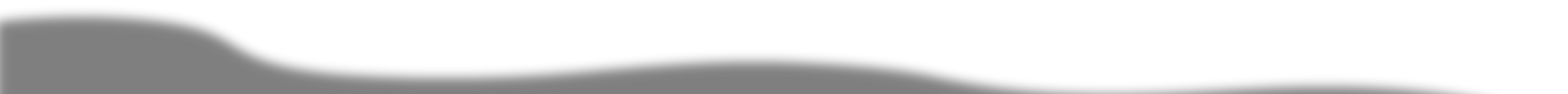 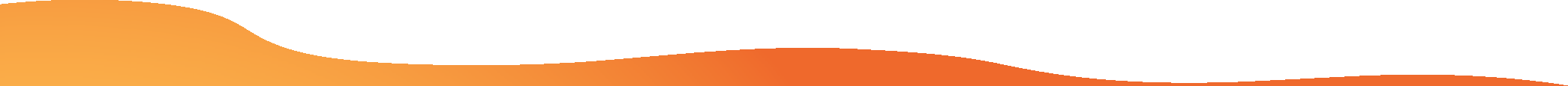 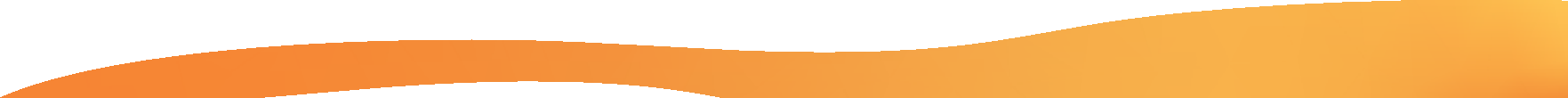 5
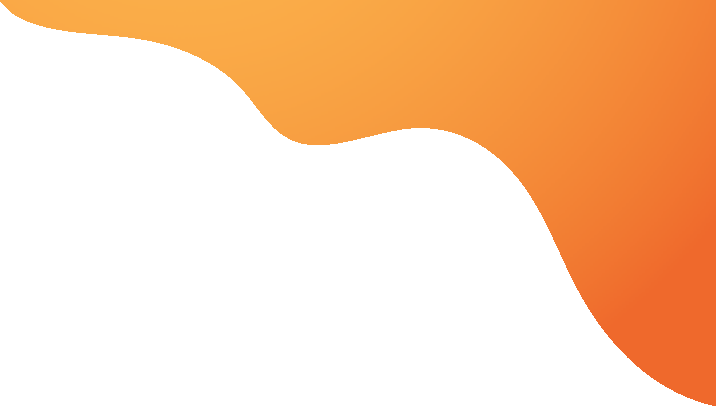 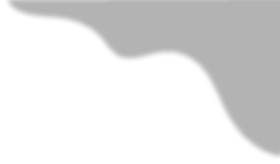 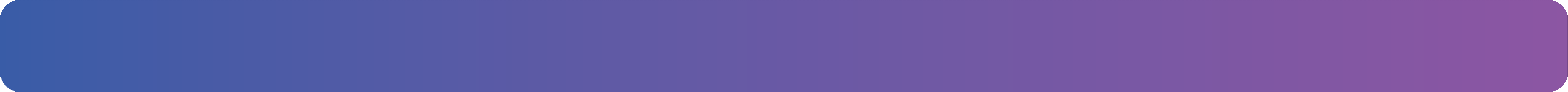 География проекта в городе Красноярск
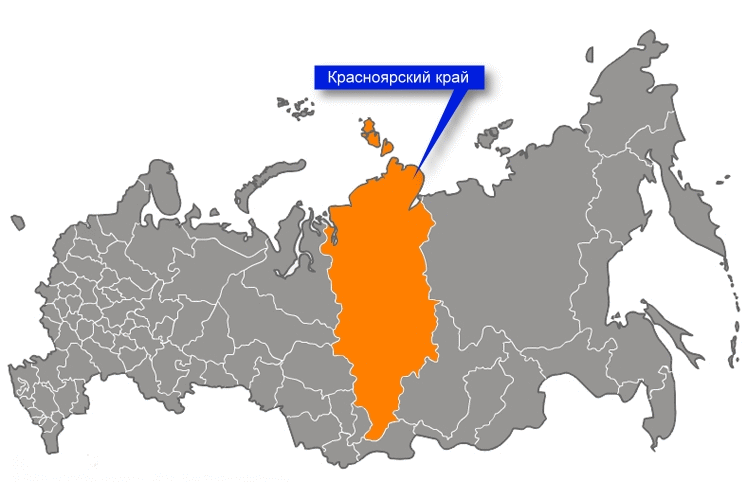 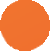 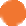 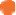 Красноярск
7
КОЛИЧЕСТВО МУНИЦИПАЛЬНЫХ  КООРДИНАТОРОВ

КОЛИЧЕСТВО ШКОЛ В ПРОЕКТЕ
88 школ с 1 сентября, 25 СПО.
      111 школ с 1 января
100%
ОХВАТ ШКОЛ СОВЕТНИКАМИ В %

СКОЛЬКО СОВЕТНИКОВ  РАБОТАЮТ В РЕГИОНЕ
с 1 сентября – 113 советников
       с 1 января – 136 советников
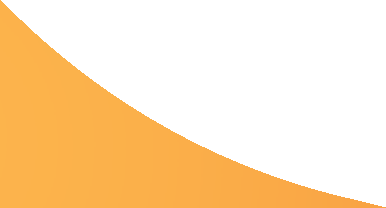 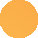 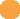 6
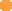 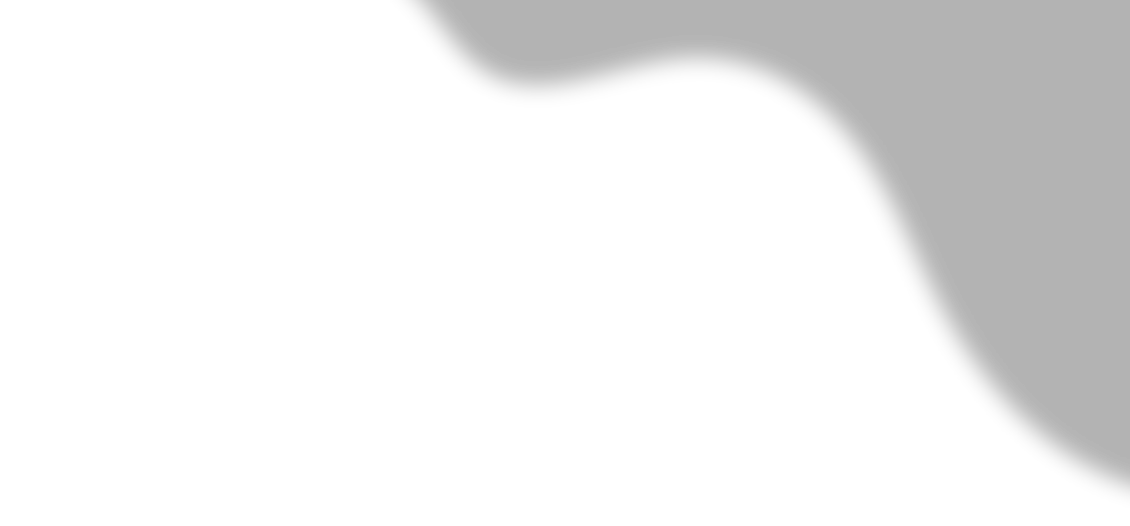 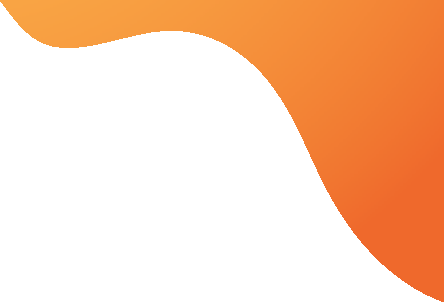 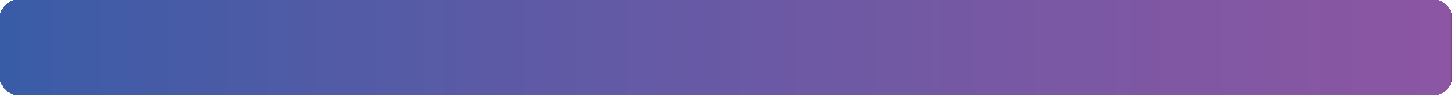 Муниципальные координаторы г. Красноярска
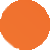 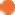 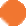 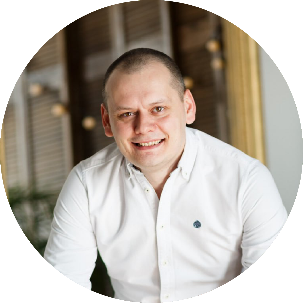 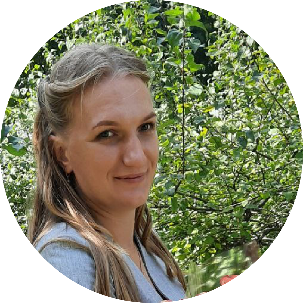 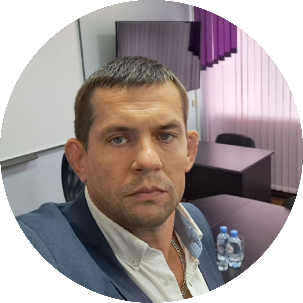 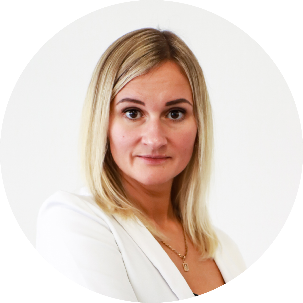 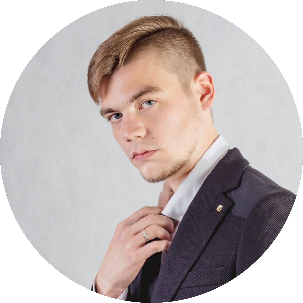 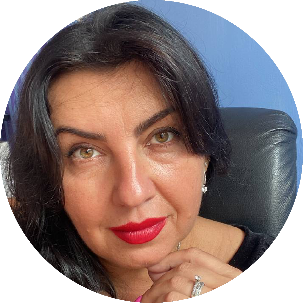 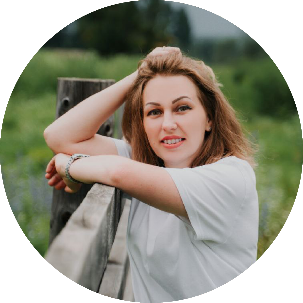 ФОТО
ФОТО
ФОТО
ФОТО
ФОТО
ФОТО
ФОТО
Карабанова Татьяна Романовна
Жвания Звиади Имедович
Бойко Василий Викторович
Афанасьева Ксения Владимировна
Сорокин Александр Вячеславович
Сидорова Людмила Александровна
Воробьева Екатерина Александровна
Муниципальный координатор в Октябрьском р-не г. Красноярска
Муниципальный координатор в Советском р-не г. Красноярска
Муниципальный координатор в Советском р-не г. Красноярска
Муниципальный координатор в Свердловском р-не г. Красноярска
Муниципальный координатор в Центральном и Железнодорожном р-не г. Красноярска
Муниципальный координатор в Ленинском р-не г. Красноярска
Муниципальный координатор в Кировском р-не г. Красноярска
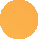 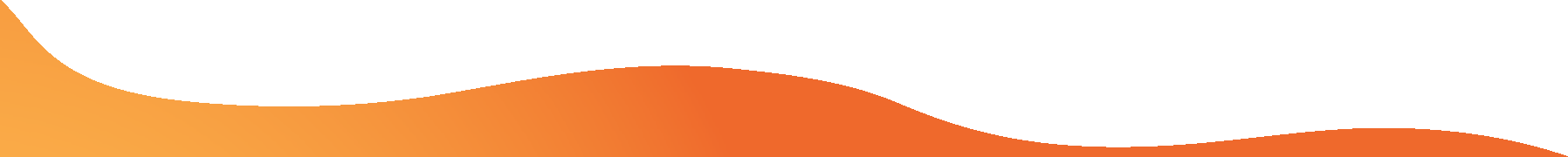 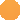 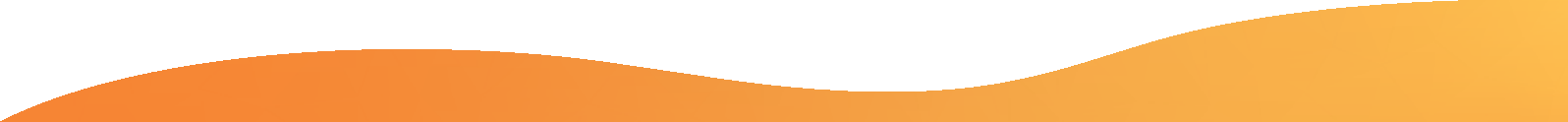 7
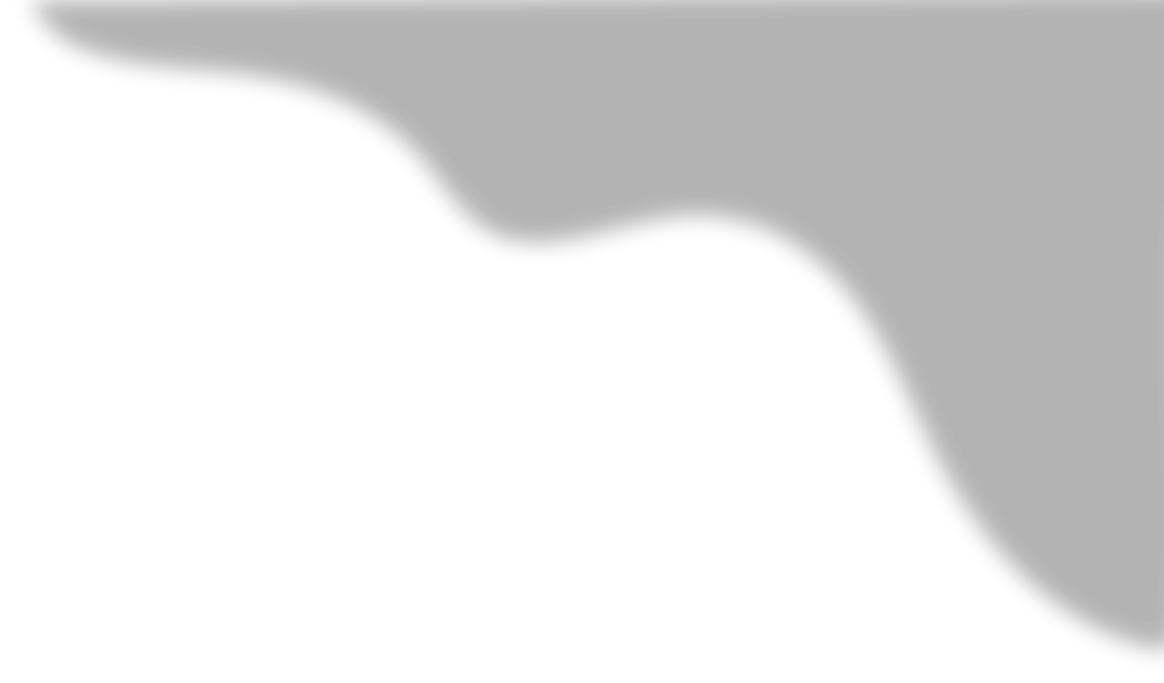 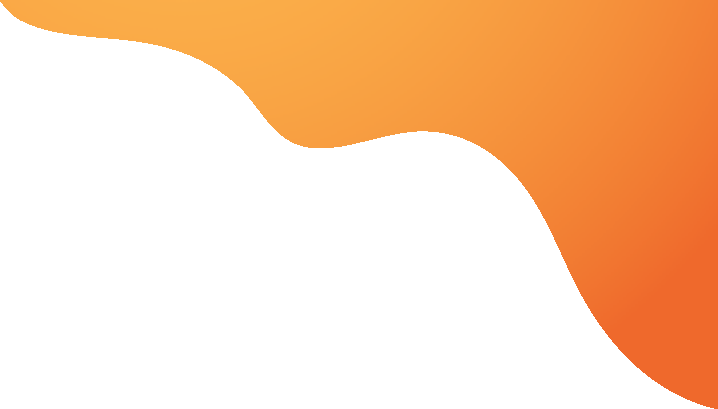 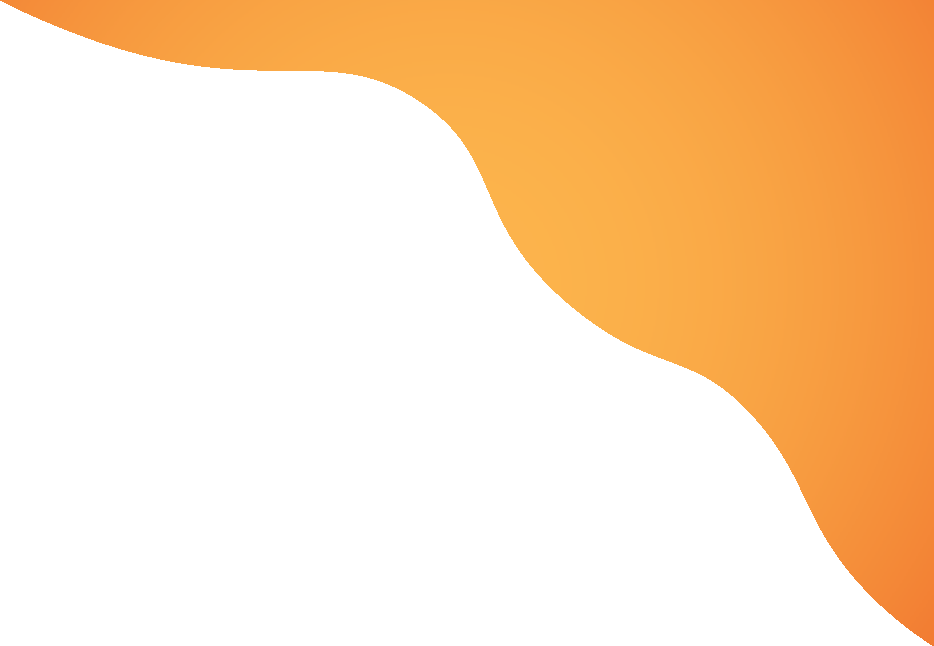 Итоги конкурса «Навигаторы детства 3.0»  в регионе*
ДЛЯ РЕГИОНОВ «НАВИГАТОРЫ ДЕТСТВА 3.0»*

27 МАРТА 2023 ГОДА	СТАРТ КОНКУРСА «НАВИГАТОРЫ ДЕТСТВА 3.0»
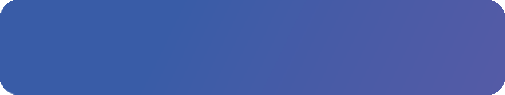 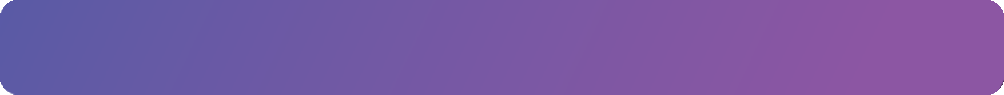 319
КОЛИЧЕСТВО ПОДАННЫХ ЗАЯВОК
 НОВЫЙ РЕЗЕРВ СОСТАВИТ  ПОБЕДИТЕЛИ КОНКУРСА
235
235
Разные возрастные категории, уровень образования, стаж работы и занимаемая должность
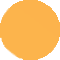 ПОРТРЕТ СОВЕТНИКА В РЕГИОНЕ
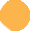 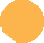 Г. Красноярск
ОБРАЗОВАТЕЛЬНЫЕ  ОРГАНИЗАЦИИ-ЛИДЕРЫ
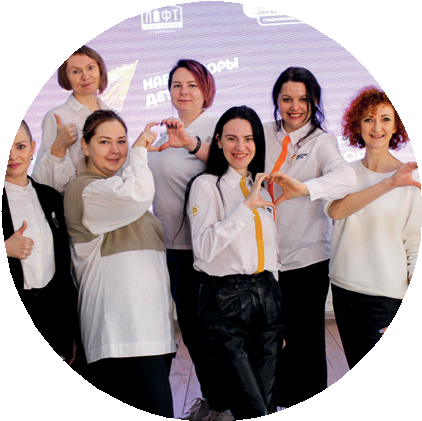 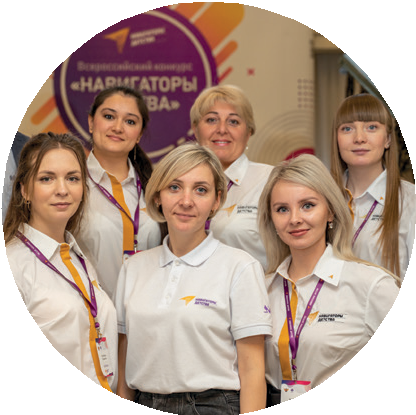 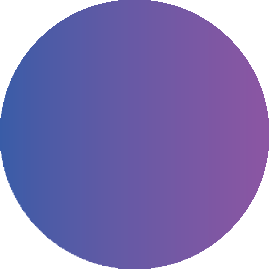 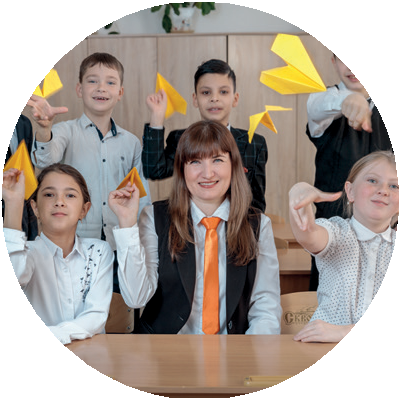 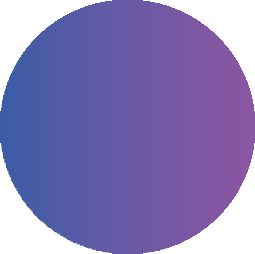 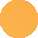 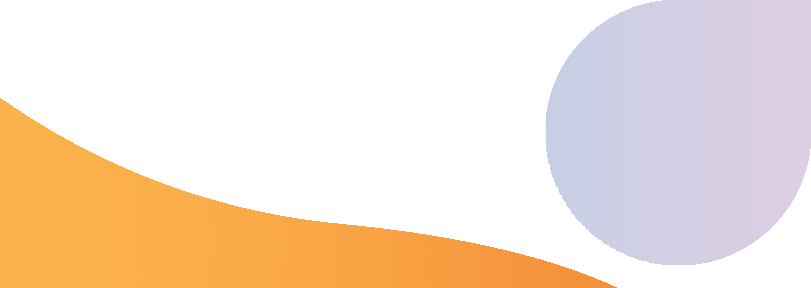 7
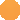 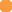 Портрет советника в регионе
Миссия: мы развиваем воспитательную среду, которая открывает возможности для поддержки  инициатив ребенка и взрослого
Задачи советника директора по воспитанию
и взаимодействию с детскими общественными  объединениями:
Выявить интересы, запросы и потребности детей,  родителей и педагогов
СОВЕТНИК-  МЕТОДИСТ
Стаж работы участников:
8% – менее 1 года
СОВЕТНИК
10% – 4 - 5 лет
36%
более  15 лет
СОВЕТНИК-  НАСТАВНИК
Развитие и консолидация родительского, педагогического  и детского сообщества
12% – 11 - 15 лет
Создание условий для поддержки детской
и молодежной инициативы через проекты и программы  детских общественных объединений и организаций
18%
16% – 1 - 3 года
6 - 10 лет
Вовлечение детей с девиантными формами поведения  в социально-полезную деятельность
Занимаемая должность:
2% – социальный педагог
3% – педагог-психолог
5% – вожатый
6% – педагог-организатор  другое (педагог
дополнительного образования,
библиотекарь, методист,  специалист по работе
с молодежью)
Возраст:
Средний возраст – 35 лет
69%
учитель
15%
Уровень образования:
Пол:
студенты  педагогических вузов
82%
Высшее
женщины
6%
94%
12%
6%
мужчины
среднее  профессиональное
9
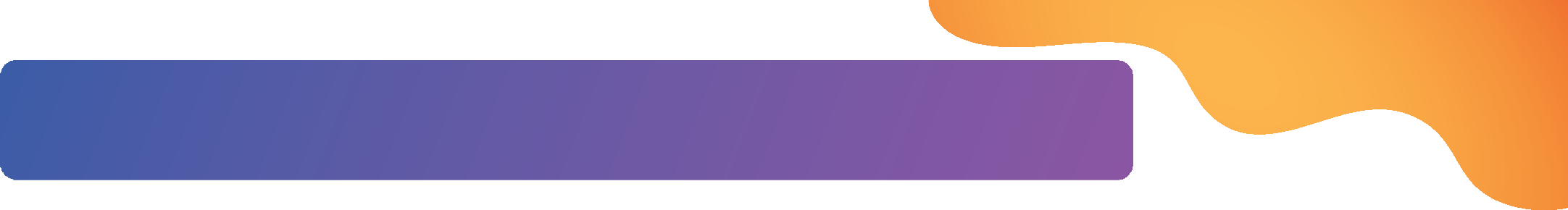 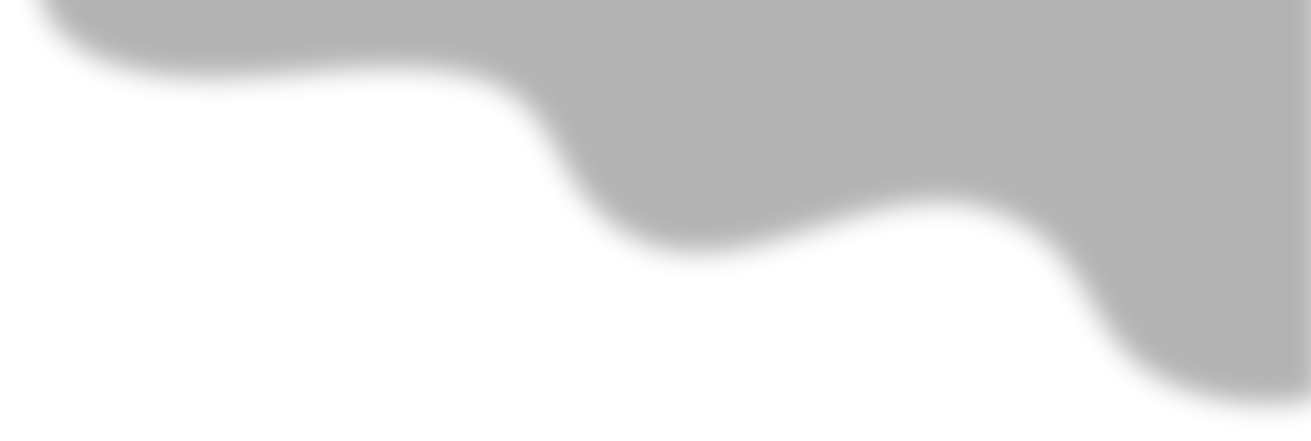 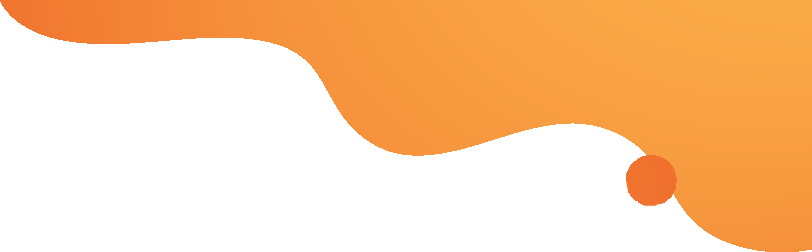 Обучение специалистов проекта «Навигаторы детства»  в 2023-2024 годах
ОЧНОЕ ОБУЧЕНИЕ



Очное обучение управленческих команд в МДЦ «Артек» (директор, заместитель директора по ВР, советник директора по воспитанию) – 5 команд от региона.
Очное обучение советников –2023 – 2024 у.г.
ЗАОЧНОЕ ОБУЧЕНИЕ НА ПЛАТФОРМЕ  НАВИГАТОРЫДЕТСТВА.РФ

1. Проходит обучение 129 участников:

26 советника от системы СПО;
103 советника от  общеобразовательных организаций
2. Завершили обучение:
    
-   120 кандидатов (93 % советников)
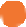 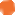 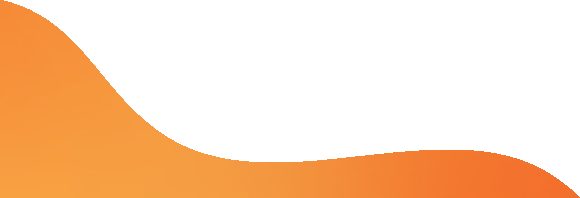 10
9
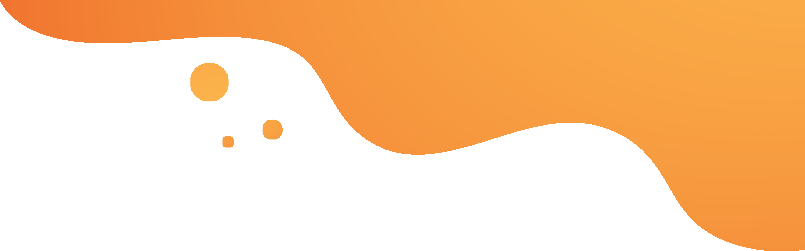 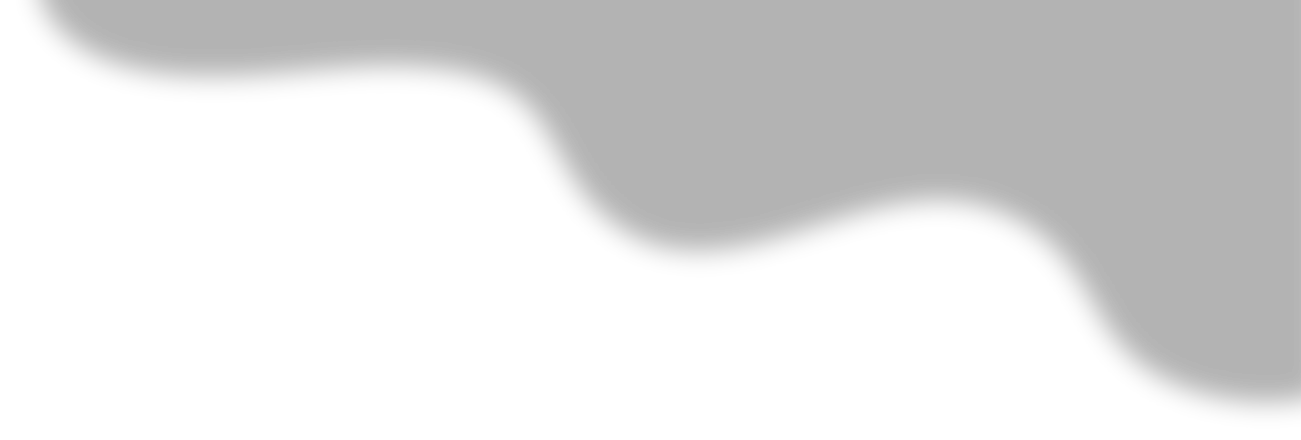 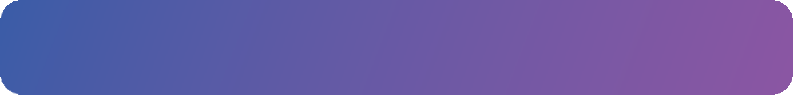 Функционал советника
Согласно Профессиональному стандарту* определены две трудовые функции советника
«ОРГАНИЗАЦИЯ ВОСПИТАТЕЛЬНОЙ ДЕЯТЕЛЬНОСТИ  В ОБРАЗОВАТЕЛЬНОЙ ОРГАНИЗАЦИИ»
«ОРГАНИЗАЦИЯ ВЗАИМОДЕЙСТВИЯ С ДЕТСКИМИ
И МОЛОДЕЖНЫМИ ОБЩЕСТВЕННЫМИ ОБЪЕДИНЕНИЯМИ»
Сбор, анализ информации и подготовка предложений по разработке  стратегии развития системы воспитания ОО
Подготовка предложений по разработке и корректировке ООП  Участие в разработке рекомендаций по совершенствованию
воспитательной работы в образовательной организации
Подготовка мероприятий по выявлению, поддержке и развитию  способностей и талантов обучающихся
Организация сотрудничества образовательной организации
с общероссийскими общественно-государственными детско-юношескими  организациями, общественными объединениями, имеющими  патриотическую, культурную, спортивную, туристско-краеведческую,  образовательно-просветительную, общеразвивающую
и благотворительную направленность
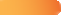 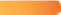 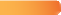 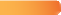 Обеспечение взаимодействия образовательной организации
с местным бизнес-сообществом и социальными партнерами, в том  числе по вопросам профессиональной ориентации обучающихся,  по организации проектной деятельности
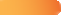 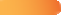 Участие в разработке рекомендаций по социализации обучающихся ..  в соответствии с духовно-нравственными, социокультурными ценностями  и принятыми в российском обществе ..
Содействие в функционировании системы ученического  самоуправления
Участие в разработке рекомендаций по ранней профилактике  негативных явлений в детско-юношеской среде ОО
Выбор во взаимодействии с руководством ОО и педагогами форм  воспитания, в том числе с целью укрепления гражданско-патриотической  позиции обучающихся
Участие в разработке социально значимых  детско-юношеских/детско-взрослых проектов
Вовлечение обучающихся в социально значимые  детско-юношеские/детско-взрослые проекты
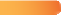 Информирование участников образовательных  отношений о проведении всероссийских, региональных,  муниципальных, школьных мероприятий для обучающихся,  в том числе мероприятий в сфере молодежной политики
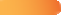 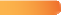 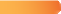 Формирование событийного пространства  образовательной организации
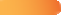 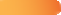 Оценка эффективности взаимодействия  участников образовательных отношений
с социальными партнерами
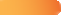 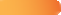 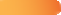 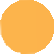 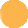 НОРМАТИВНАЯ БАЗА ДЕЯТЕЛЬНОСТИ СОВЕТНИКА

Постановлением Правительства РФ от 21 февраля 2022 г. N 225  должность «Советник директора по воспитанию
и взаимодействию с детскими общественными объединениями»  включена в номенклатуру должностей педагогических работников


*Профессиональный стандарт «Специалист в области  воспитания» утвержден приказом Министерства труда и  социальной защиты Российской Федерации от 30.01.2023 № 53н»
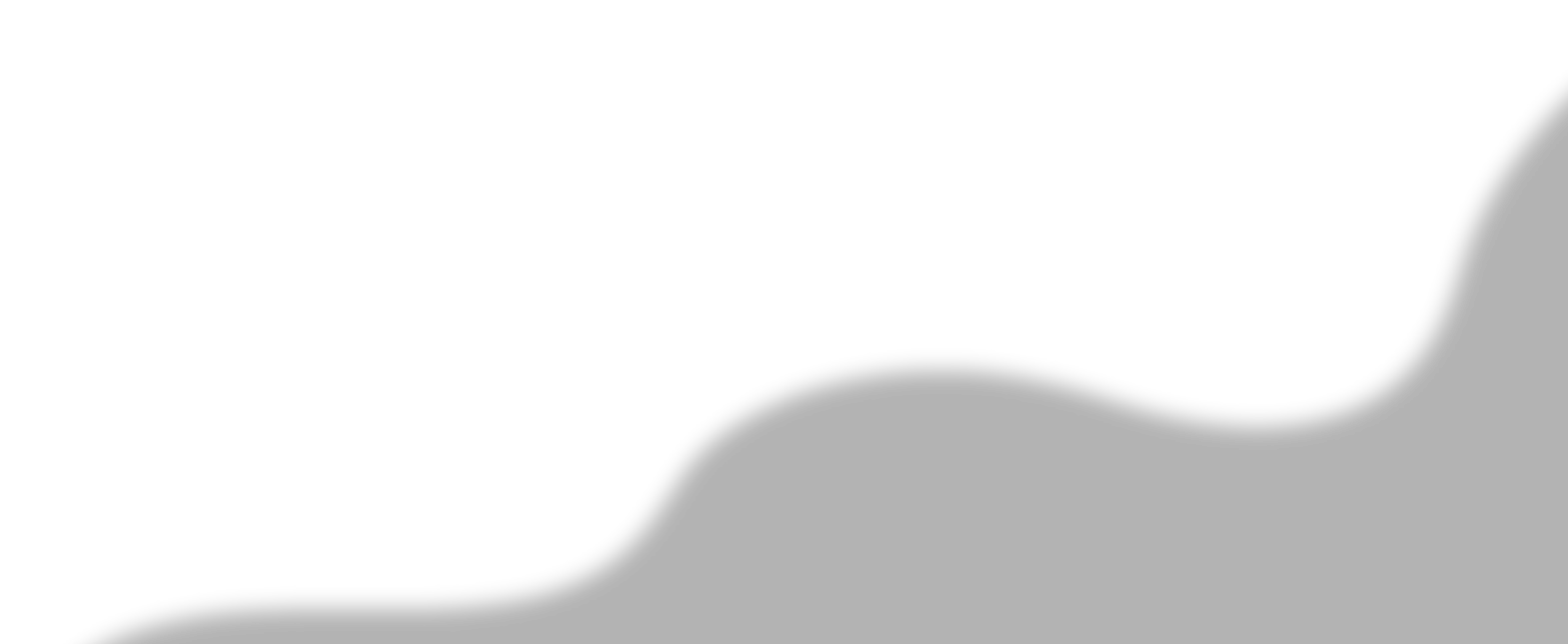 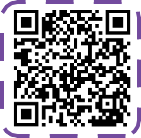 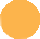 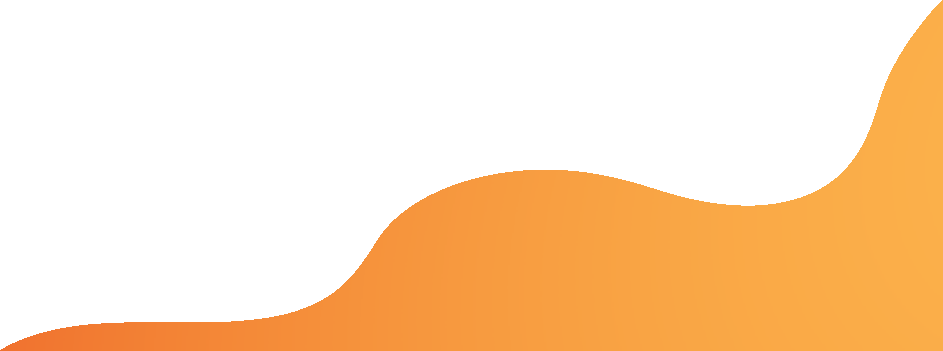 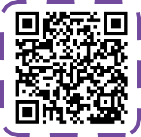 11
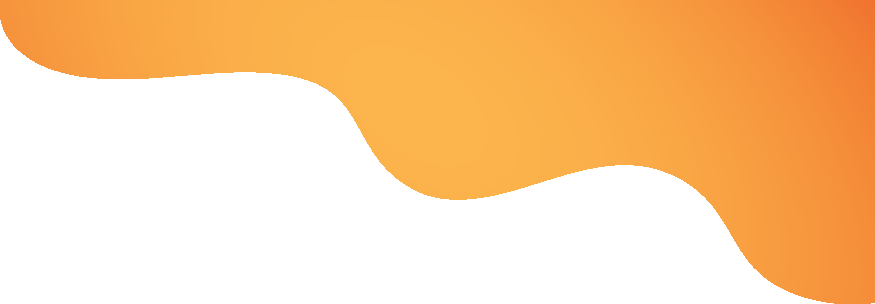 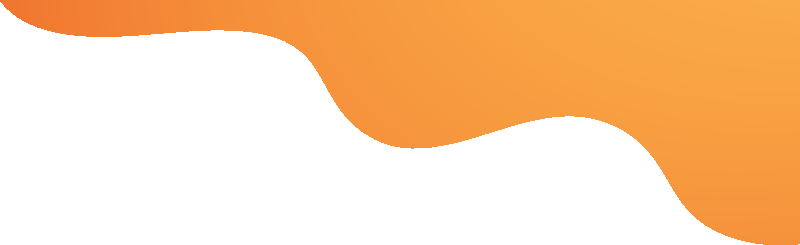 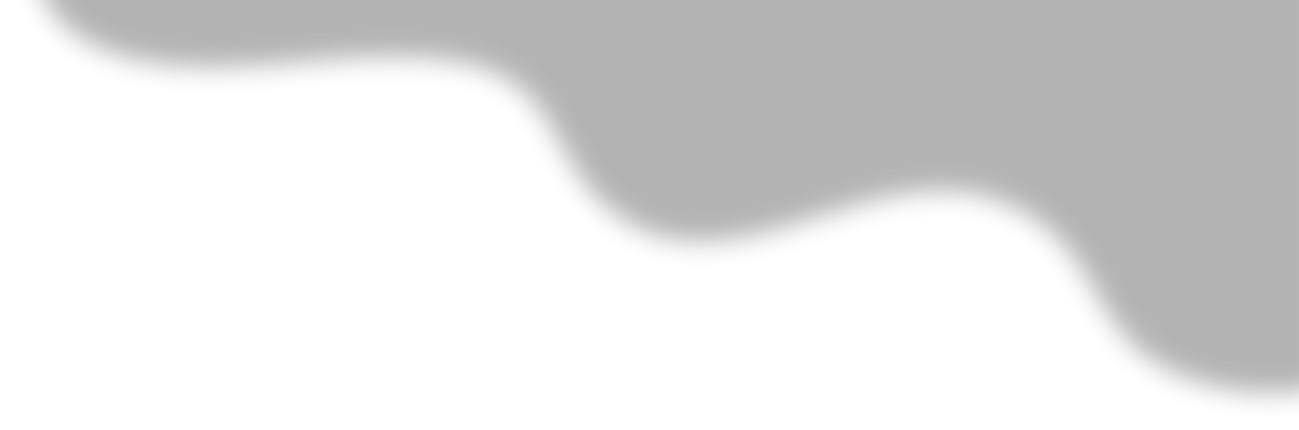 Развитие воспитательного пространства  образовательной организации
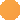 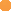 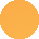 «Воспитывает не только или не столько сам воспитатель,
сколько среда, которая организуется наиболее выгодным образом».
А.С. Макаренко
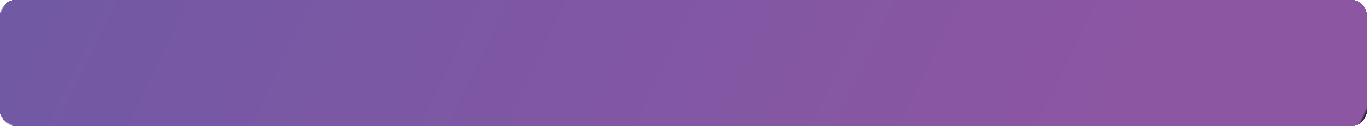 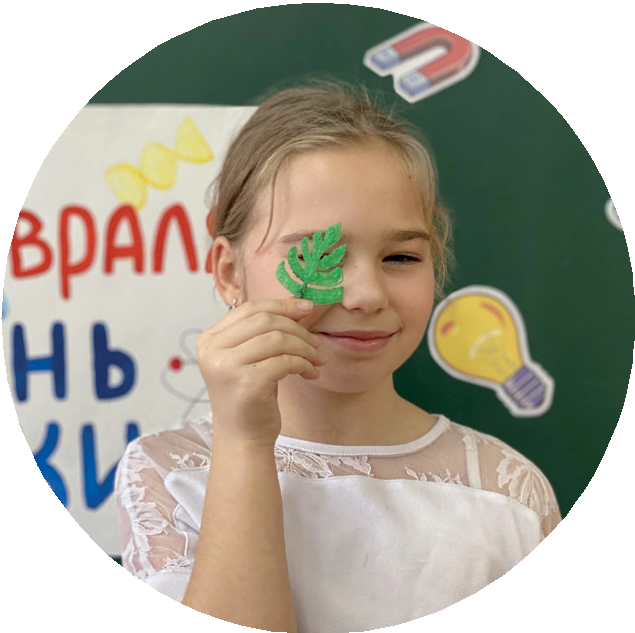 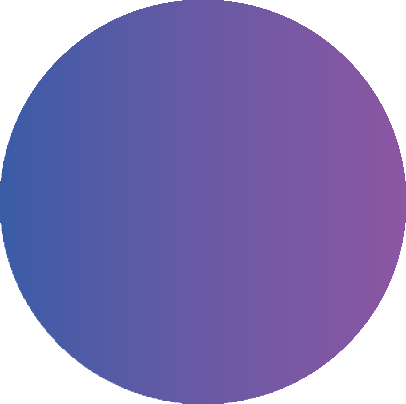 РАЗВИТИЕ ВОСПИТАТЕЛЬНОЙ СРЕДЫ
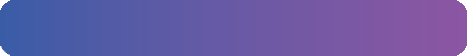 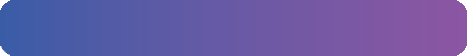 ОТРЯДЫ ЮИД
ОТРЯДЫ ЮНЫХ СПАСАТЕЛЕЙ

ПЕРВИЧНОЕ ОТДЕЛЕНИЕ  РДДМ «ДВИЖЕНИЕ ПЕРВЫХ»
ДОБРОВОЛЬЧЕСКИЕ ОТРЯДЫ  ОТРЯДЫ ЮНАРМИИ
ШКОЛЬНЫЕ ТЕАТРЫ
ШКОЛЬНЫЕ МУЗЕИ  МЕДИАЦЕНТРЫ
КИНОКЛУБЫ
ШКОЛЬНЫЕ ХОРЫ  ТУРИСТИЧЕСКИЕ КЛУБЫ  ЦЕНТРЫ ДЕТСКИХ ИНИЦИАТИВ
ВОЕННО-ПАТРИОТИЧЕСКИЕ КЛУБЫ  ШКОЛЬНЫЕ СПОРТИВНЫЕ КЛУБЫ  ЛИТЕРАТУРНЫЕ КЛУБЫ
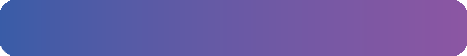 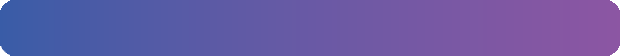 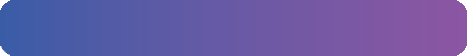 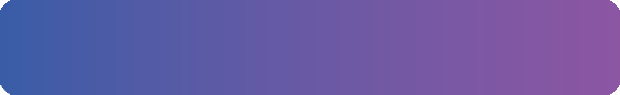 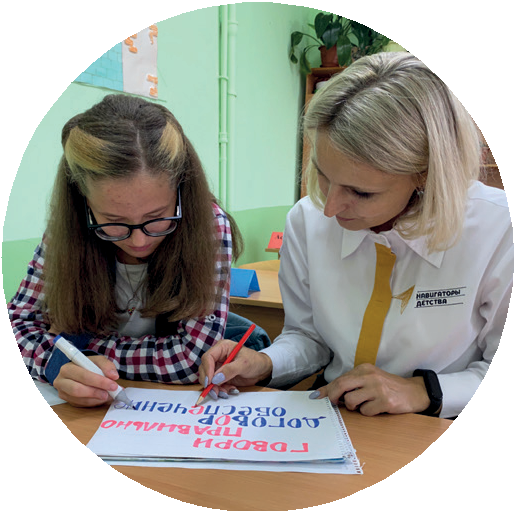 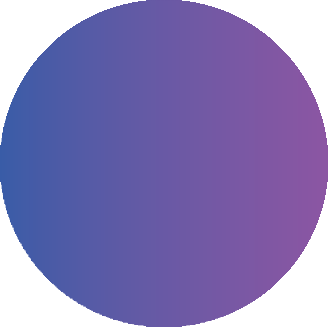 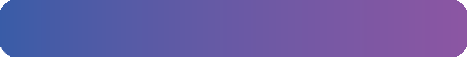 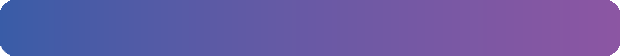 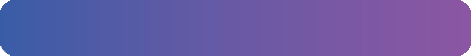 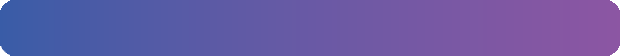 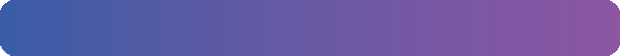 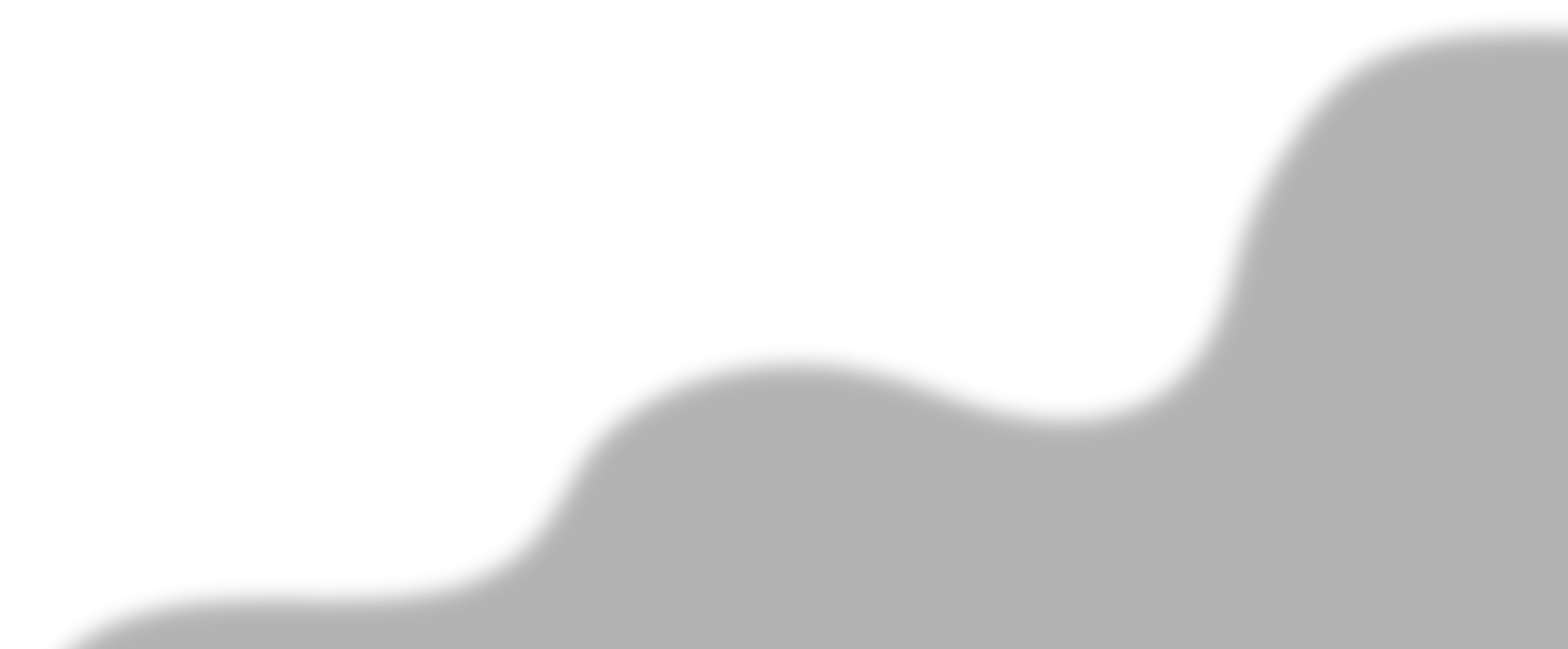 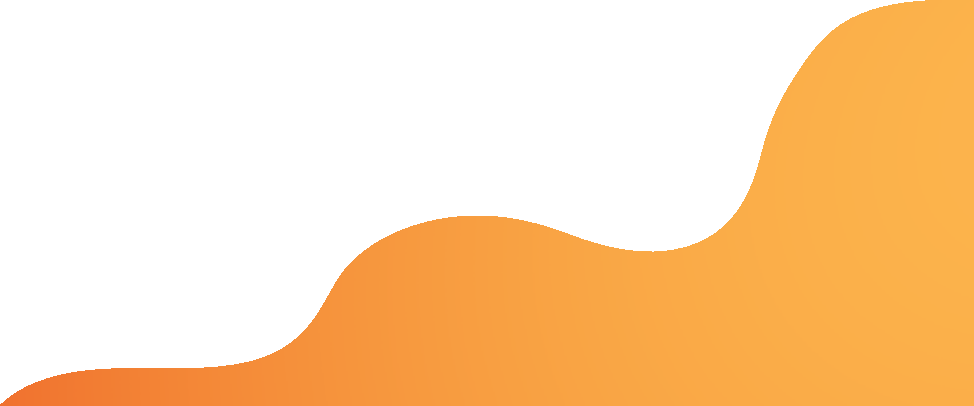 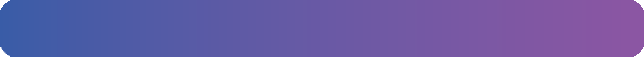 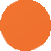 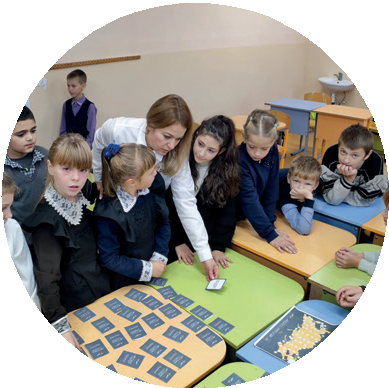 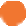 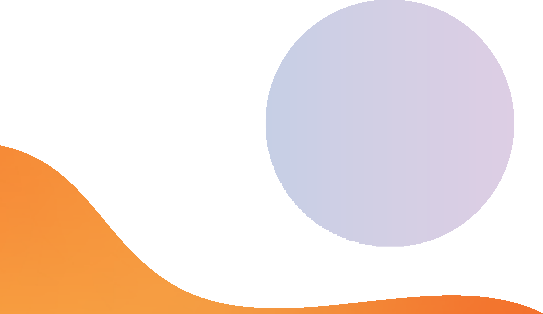 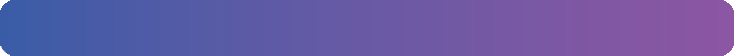 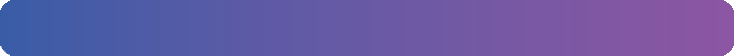 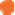 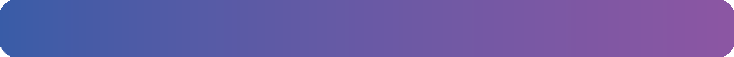 12
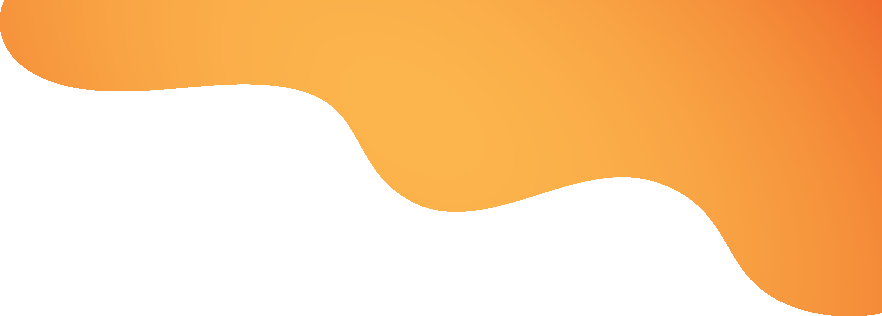 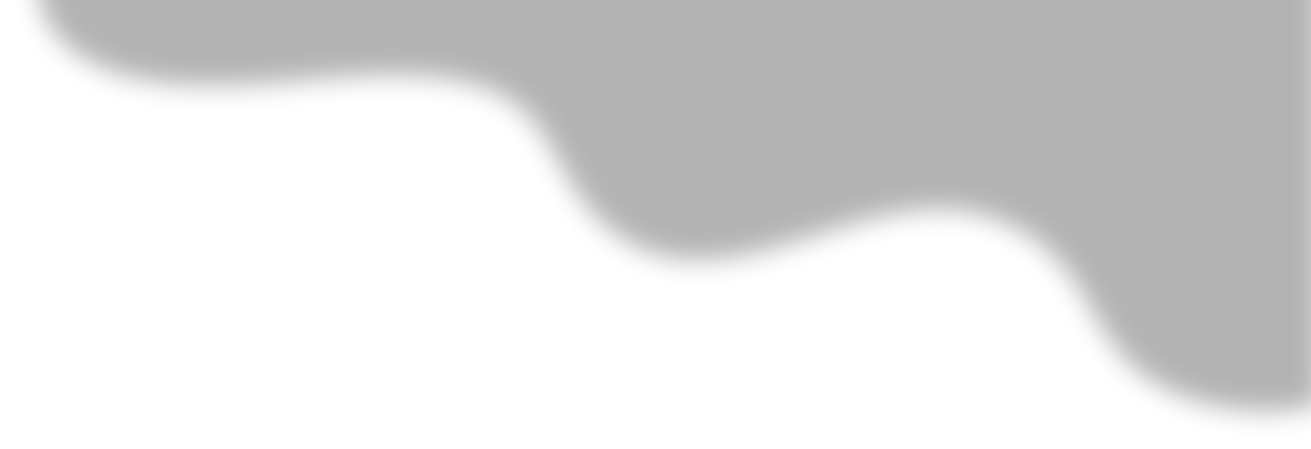 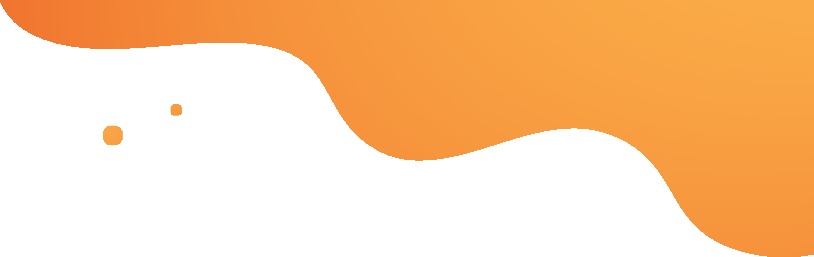 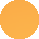 Развитие Центров детских инициатив  и советов обучающихся
Центр детских инициатив - «детский проектный офис в школе»
Это образовательное пространство, где объединяются дети                 и взрослые, где рождаются идеи и создаются совместные  проекты
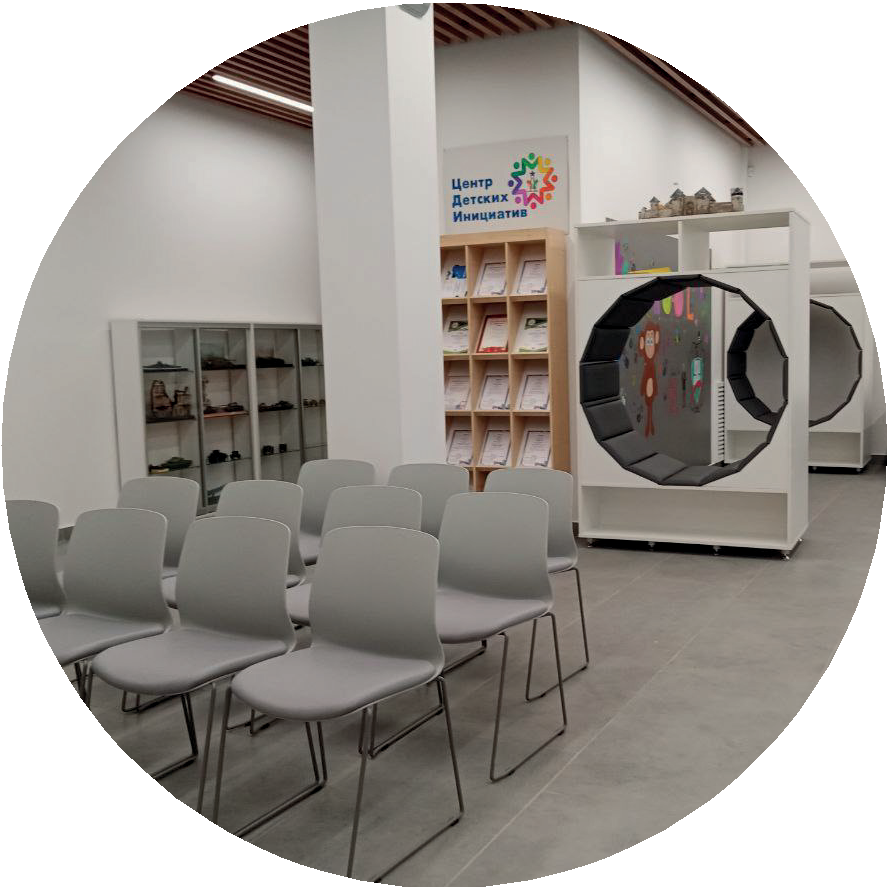 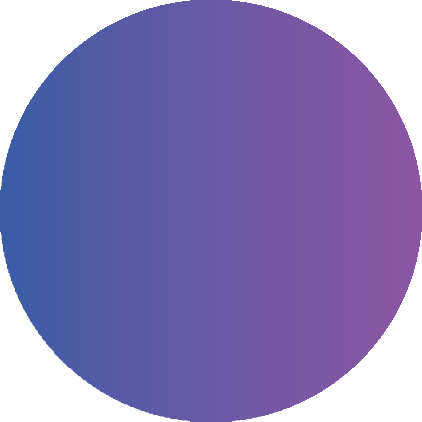 СЕГОДНЯ ПРИ ПОДДЕРЖКЕ СОВЕТНИКОВ В ЦДИ ПРОХОДЯТ:
Встречи ученического самоуправления
Внеурочные мероприятия
Сбор гуманитарной помощи для участников СВО
Сборы актива детских общественных объединений
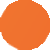 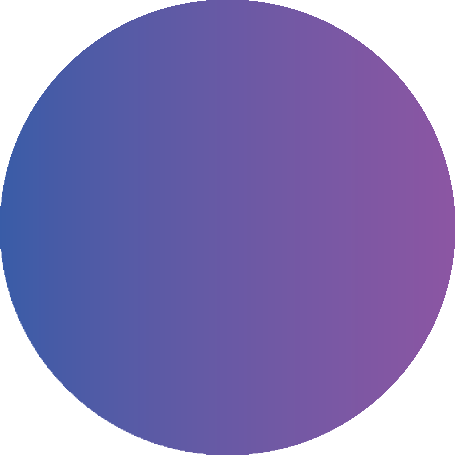 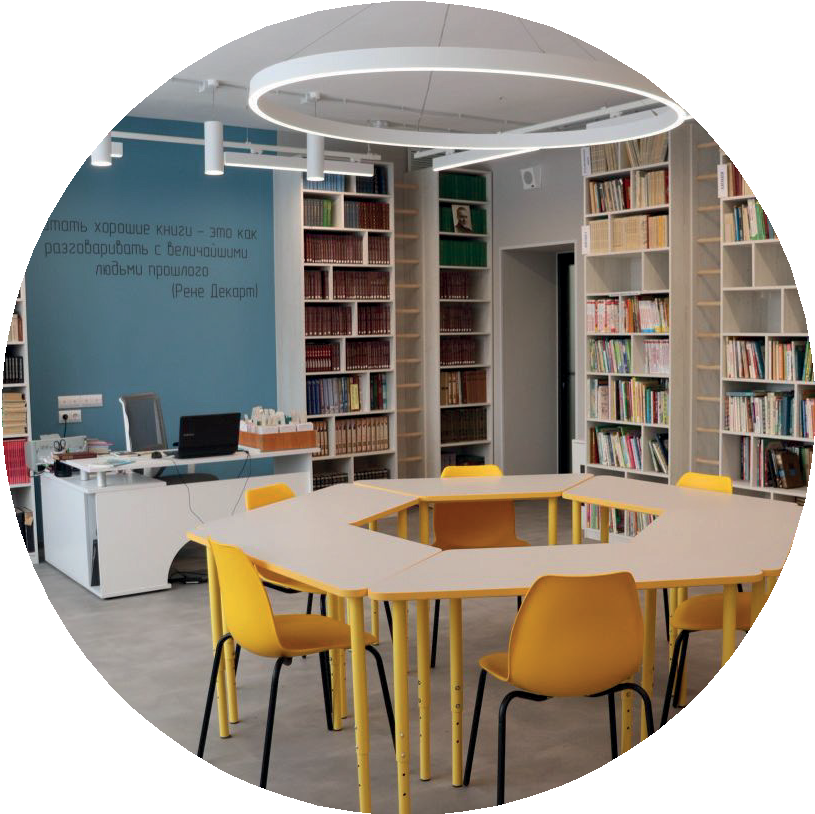 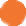 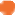 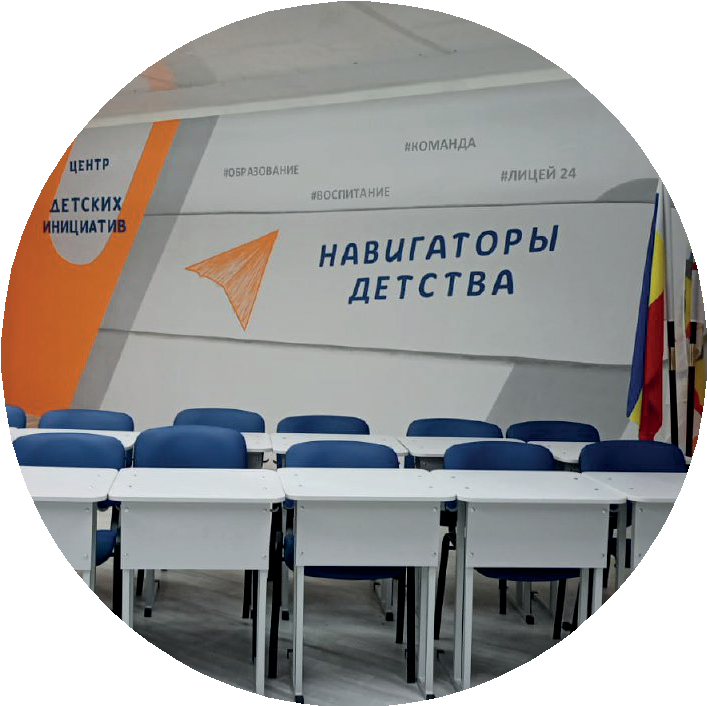 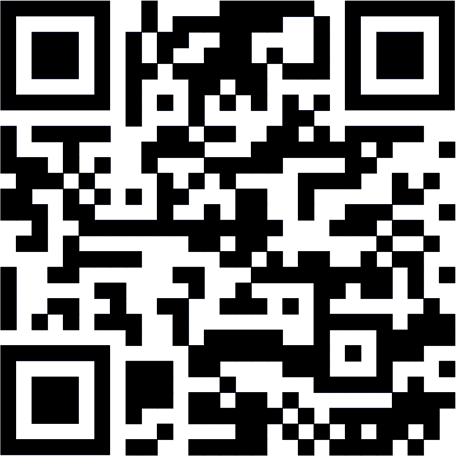 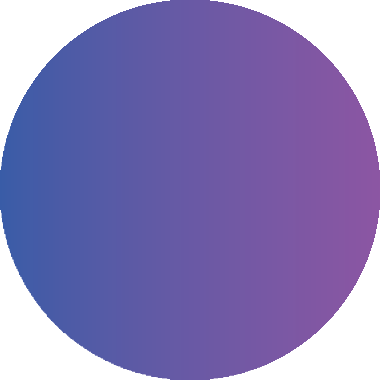 Методические  материалы по созданию ЦДИ
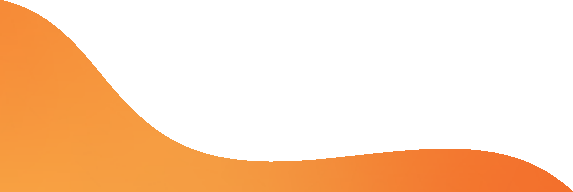 13
13
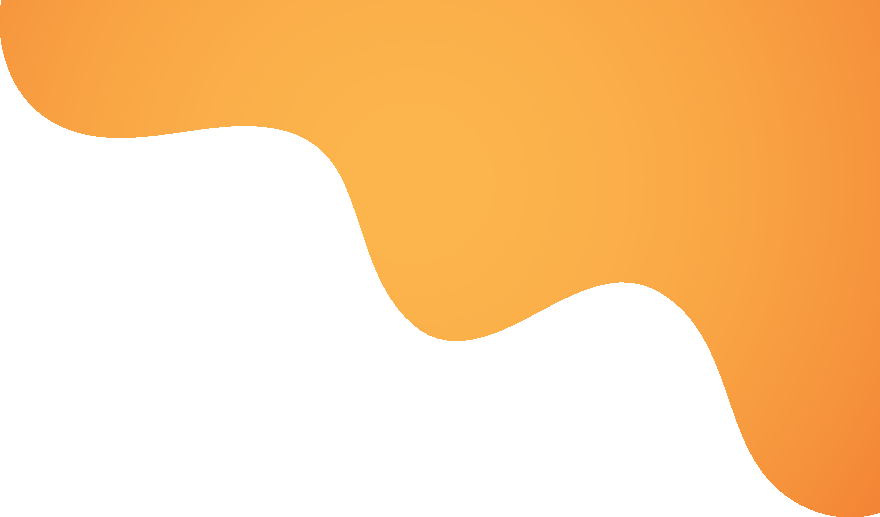 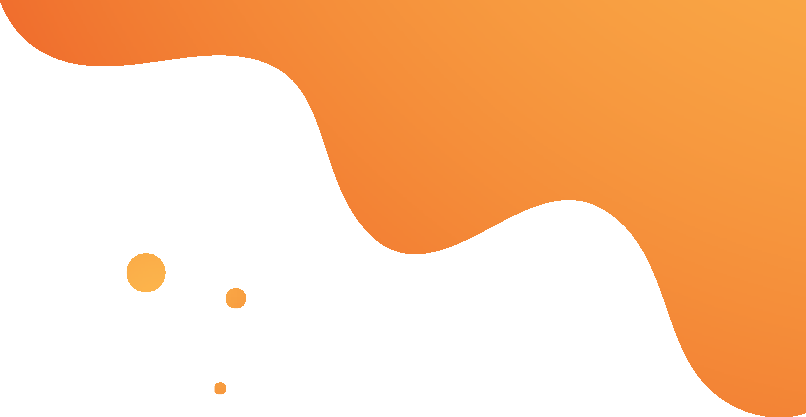 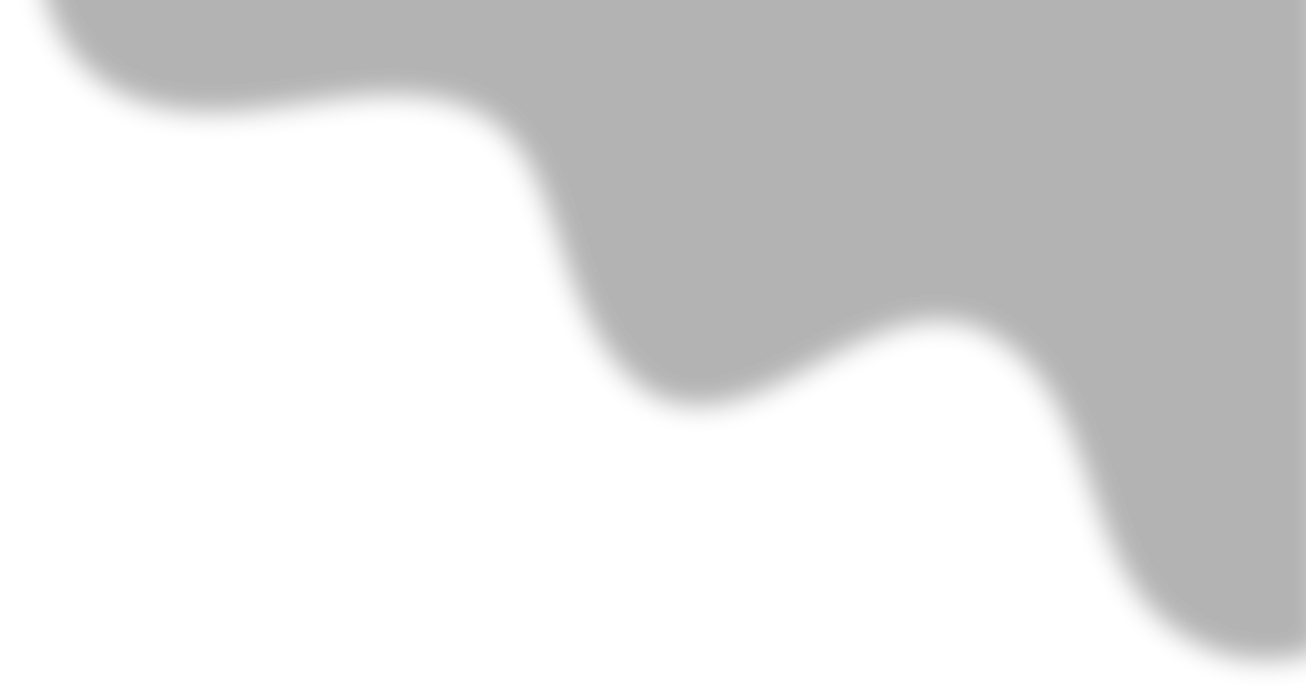 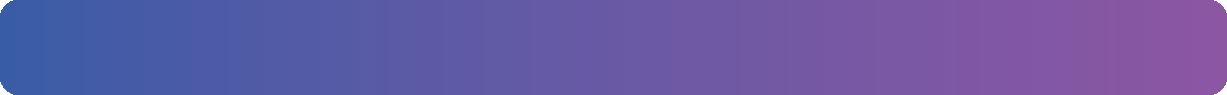 НАПРАВЛЕНИЯ РАБОТЫ НА 2023-2024 ГОД
Участие в проектах и программах ФГБУ «Росдетцентр»:

Дни единых действий;
Всероссийские смены;
Программа социальной активности обучающихся начальных классов «Орлята России»;
Добро не уходит на каникулы;
Лига вожатых.
Работа с детскими и молодежными общественными объединениями:

РДДМ «Движение первых»;
Российский союз молодежи;
Большая перемена;
ЮНАРМИЯ;
ЮИД;
Всероссийский корпус юных спасателей;
Волонтеры победы;
Россия – страна возможностей;
Добровольческие/волонтерские организации.
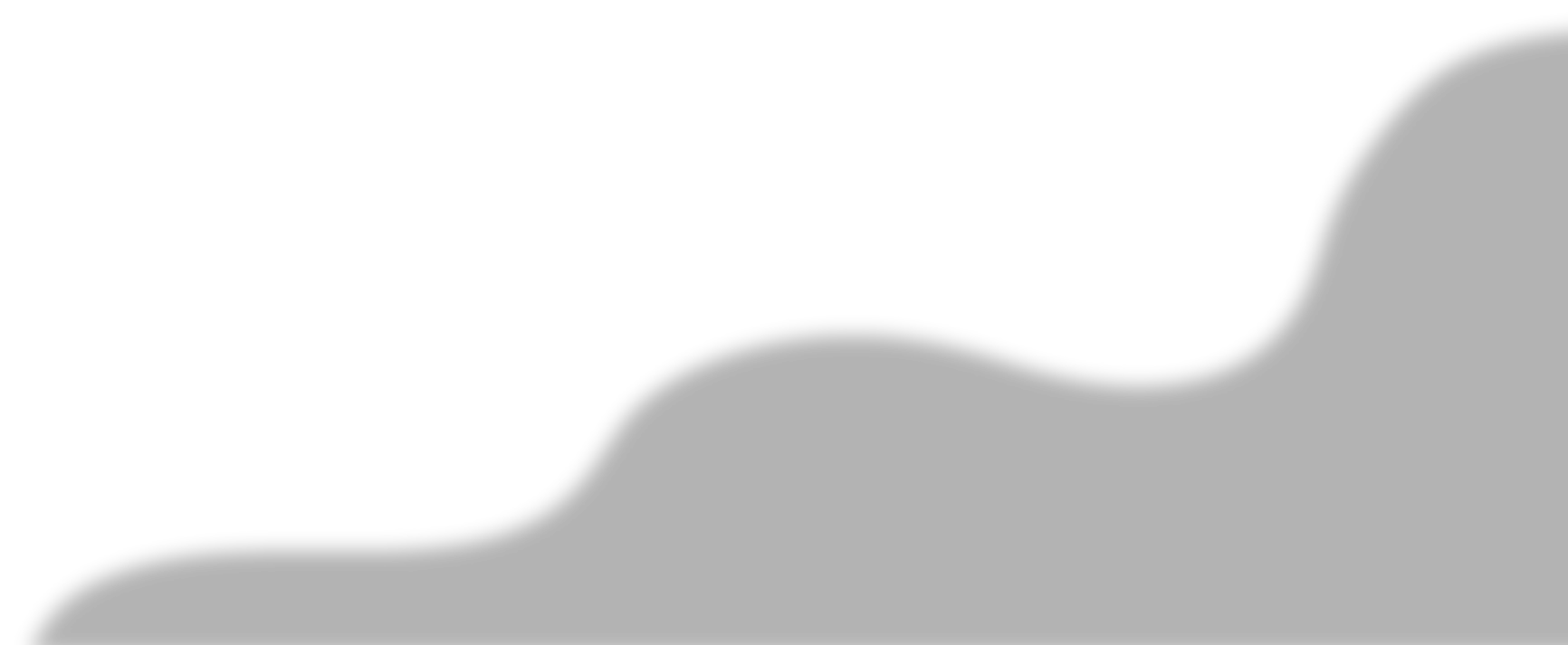 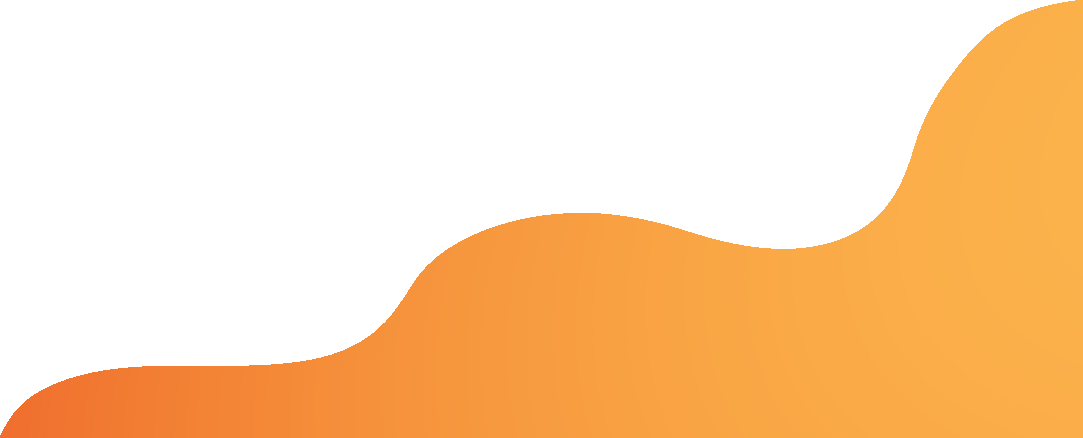 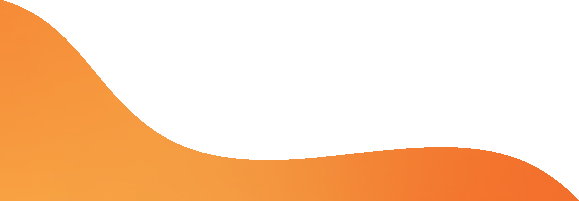 14
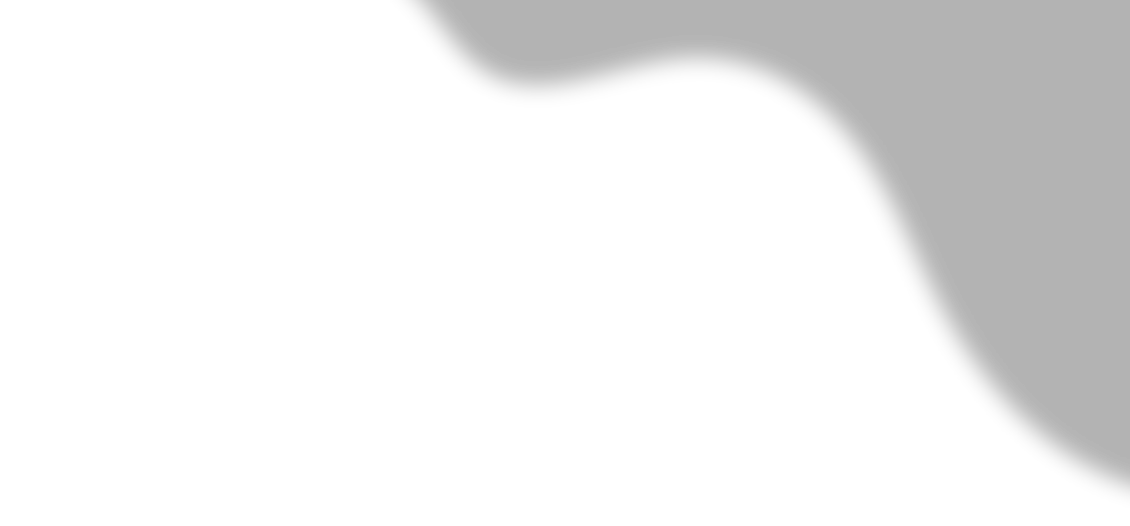 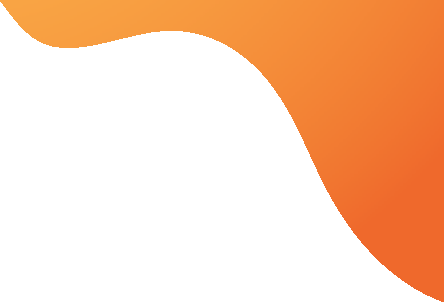 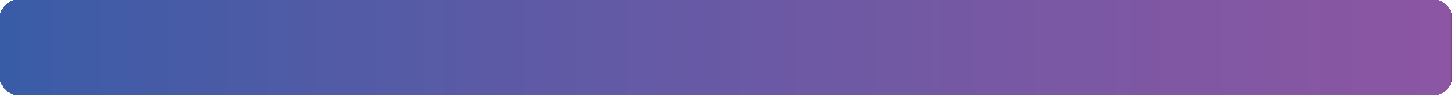 Региональный ресурсный центр. Контакты
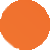 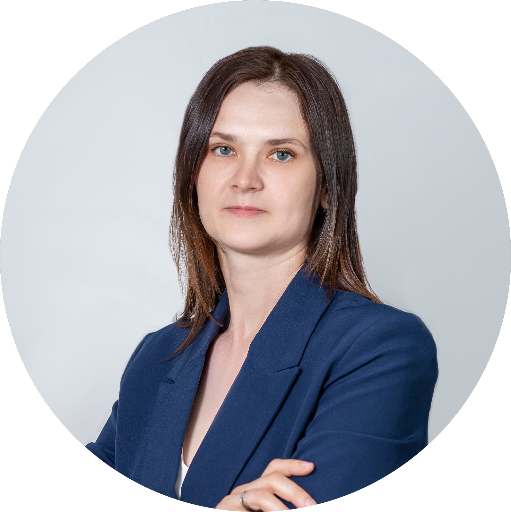 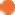 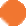 Дюкарева Анна Сергеевна
РЕГИОНАЛЬНЫЙ КООРДИНАТОР
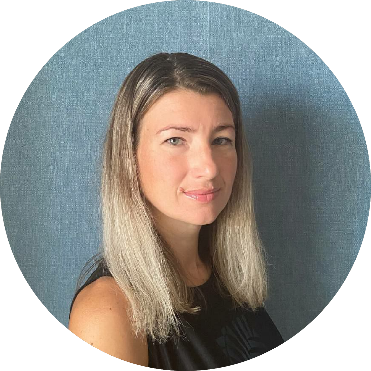 ТЕЛЕФОН: 89130349951

Электронная почта: navigatory.detstva.24@rosdetcentr.ru

АДРЕС: г. Красноярск, ул. Деповская, 15, офис 418
ФОТО
Мамонова Тамара Владимировна
ФОТО
СПЕЦИАЛИСТ ПО КАДРАМ
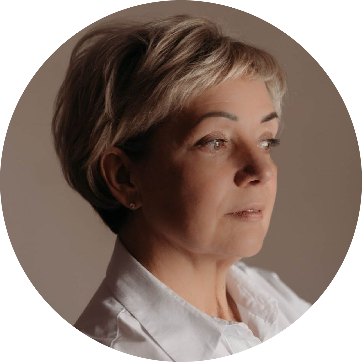 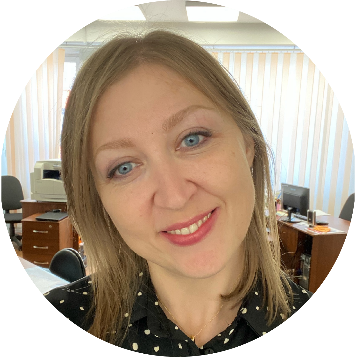 Анциферова Татьяна Михайловна
Палёха Светлана Николаевна
ФОТО
СПЕЦИАЛИСТ ПО СОПРОВОЖДЕНИЮ  ПРОЕКТОВ И ПРОГРАММ
МЕТОДИСТ
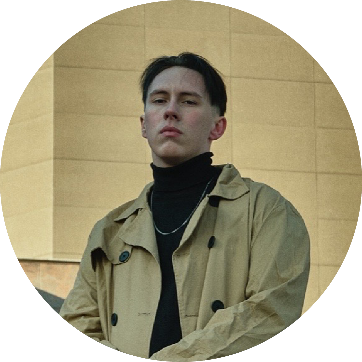 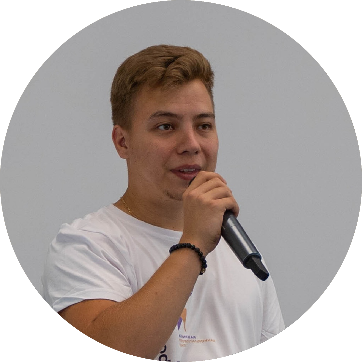 Никифоров Антон Владимирович
Соколов Михаил Дмитриевич
ФОТО
ФОТО
СПЕЦИАЛИСТ ПО  МЕДИАСОПРОВОЖДЕНИЮ
АНАЛИТИК
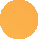 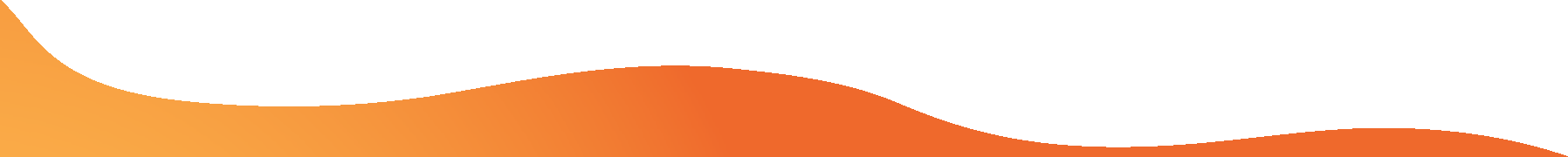 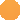 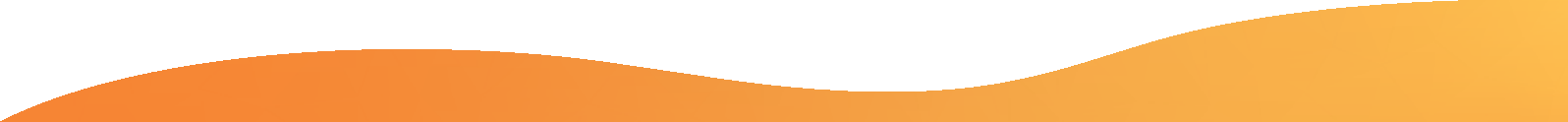 15
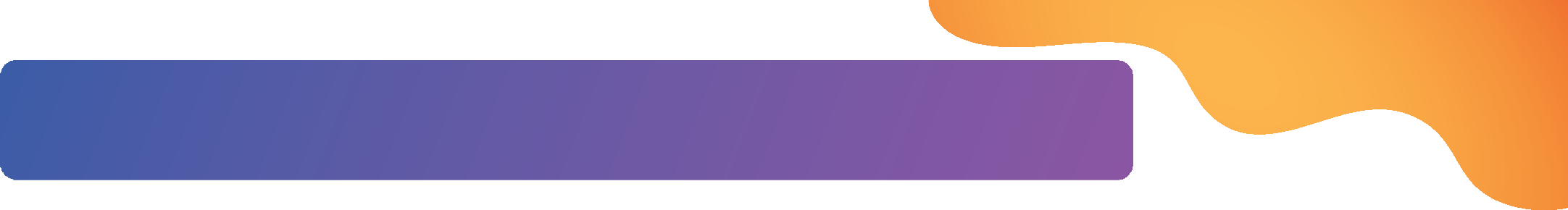 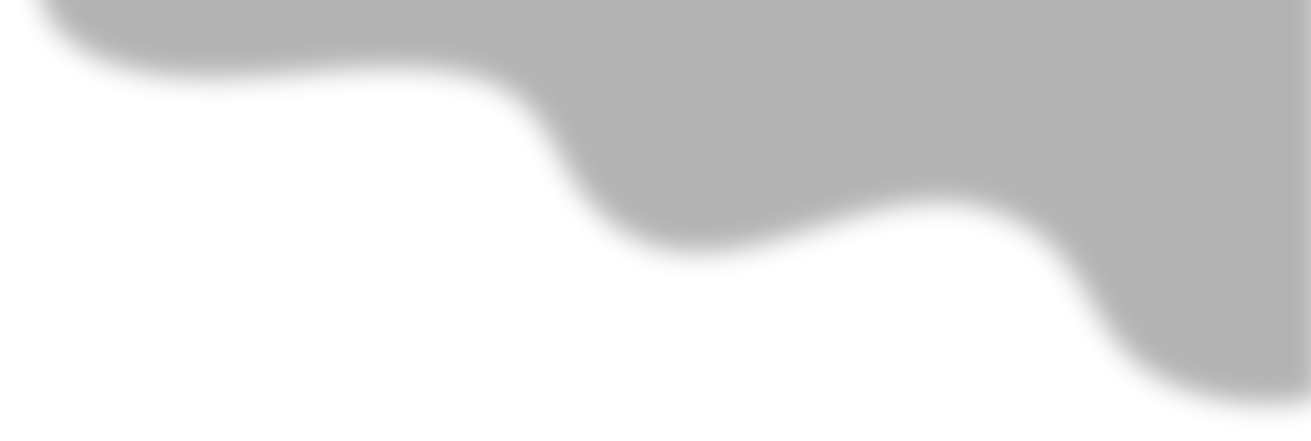 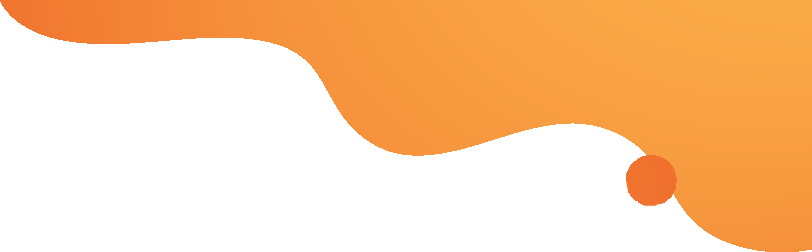 Часто повторяющиеся вопросы
Отчетность.
Круг обязанностей.
Взаимодействие.
Оплата труда.
Сувенирная продукция.
Выстраивание взаимодействия с РДДМ «Движение Первых».
Увеличение/уменьшение ставок советников в зависимости от контингента обучающихся.
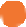 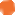 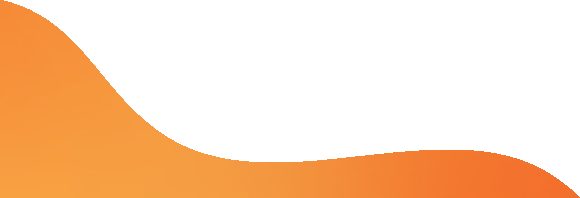 16
9
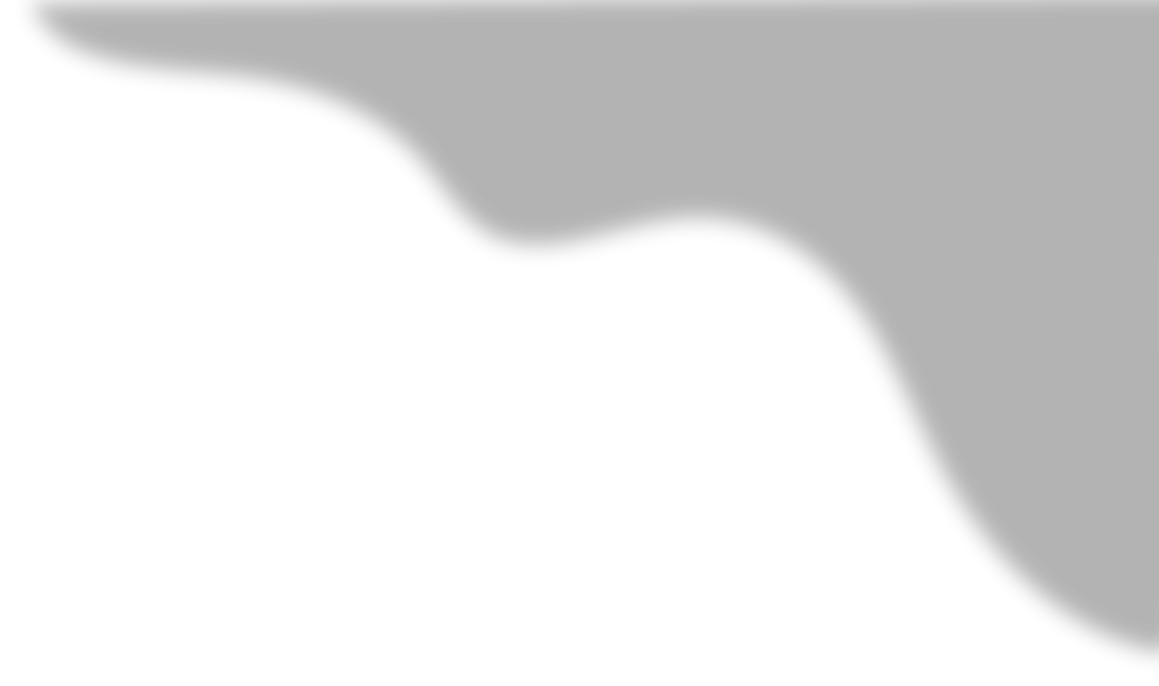 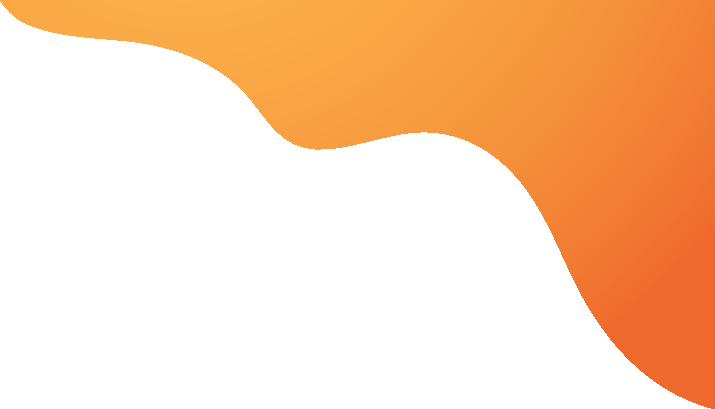 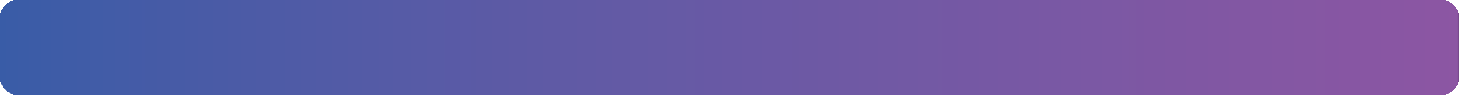 Больше про «Навигаторов детства» здесь:
ТЕЛЕГРАМ-КАНАЛ
ТЕЛЕГРАМ-КАНАЛ	СООБЩЕСТВО ВК	РОСДЕТЦЕНТР
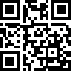 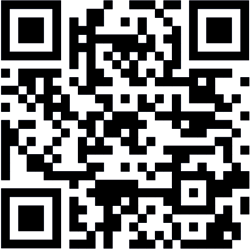 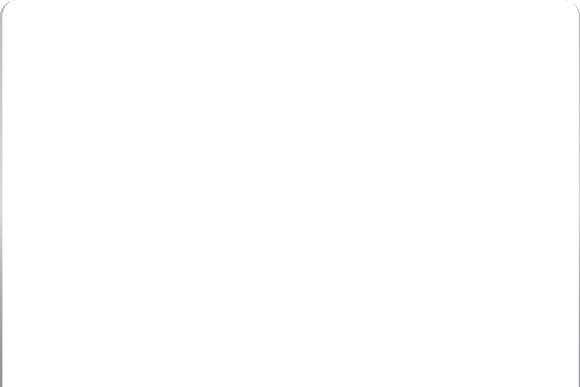 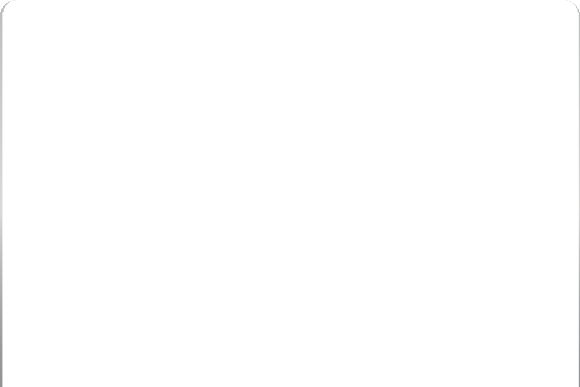 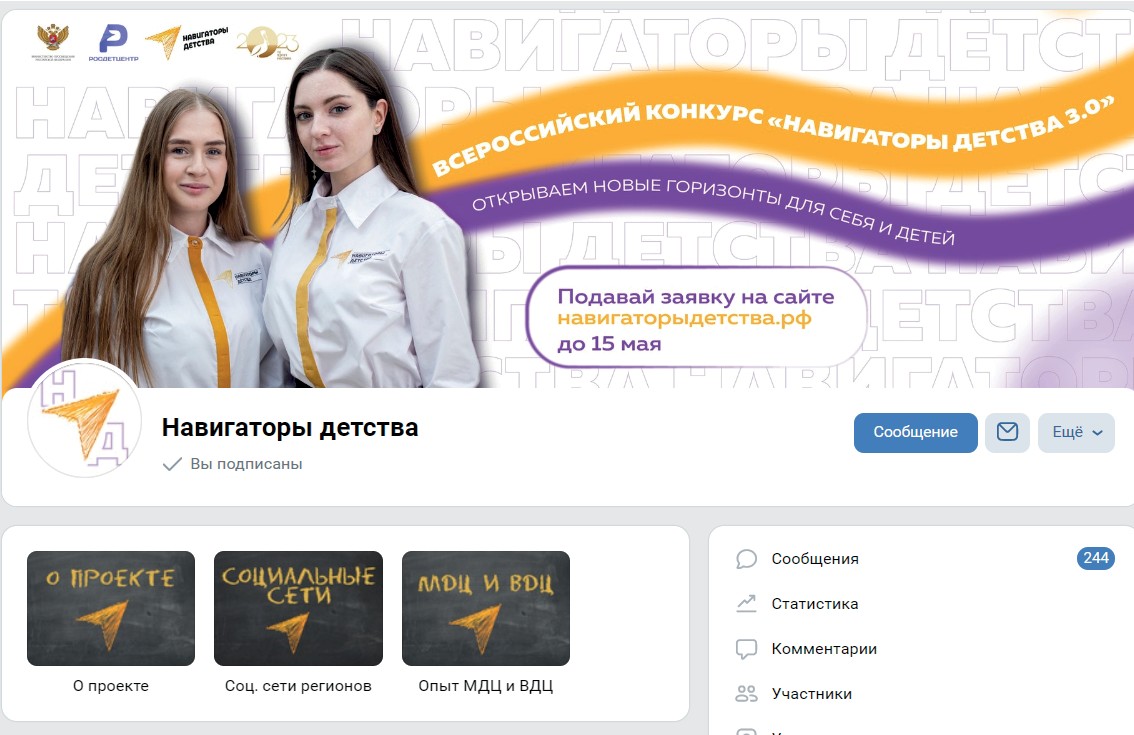 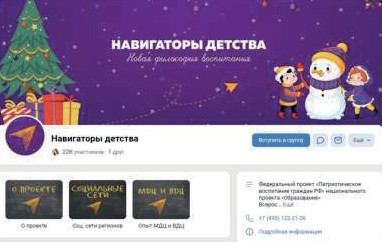 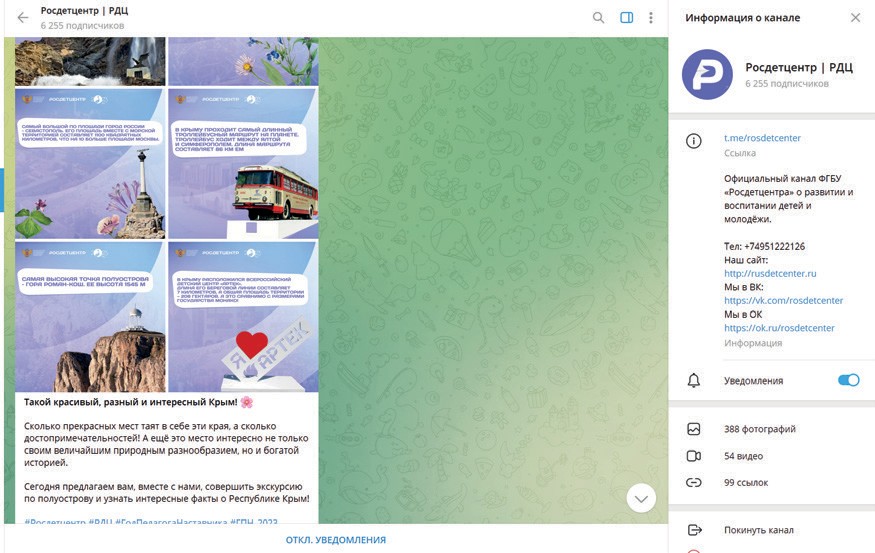 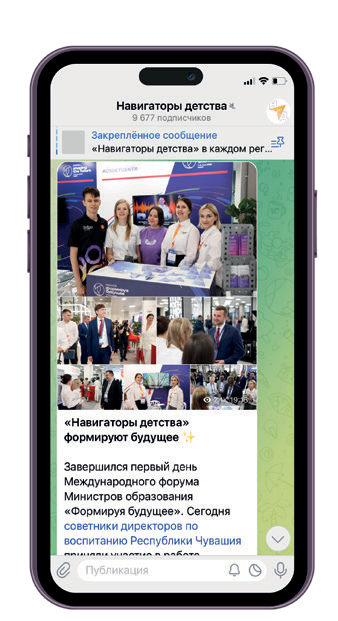 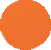 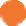 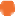 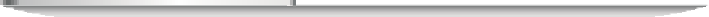 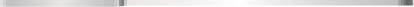 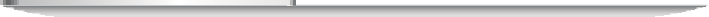 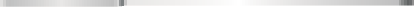 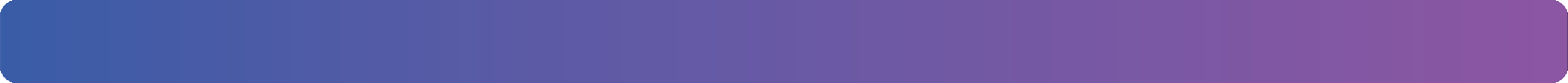 Социальные сети проекта «Навигаторы детства» в регионе
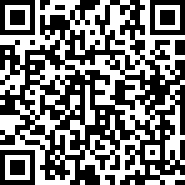 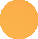 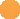 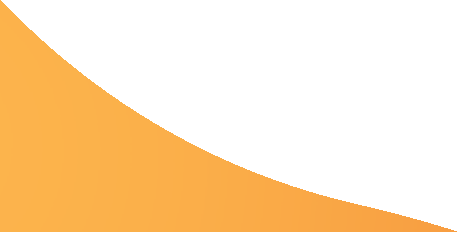 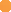 17
19